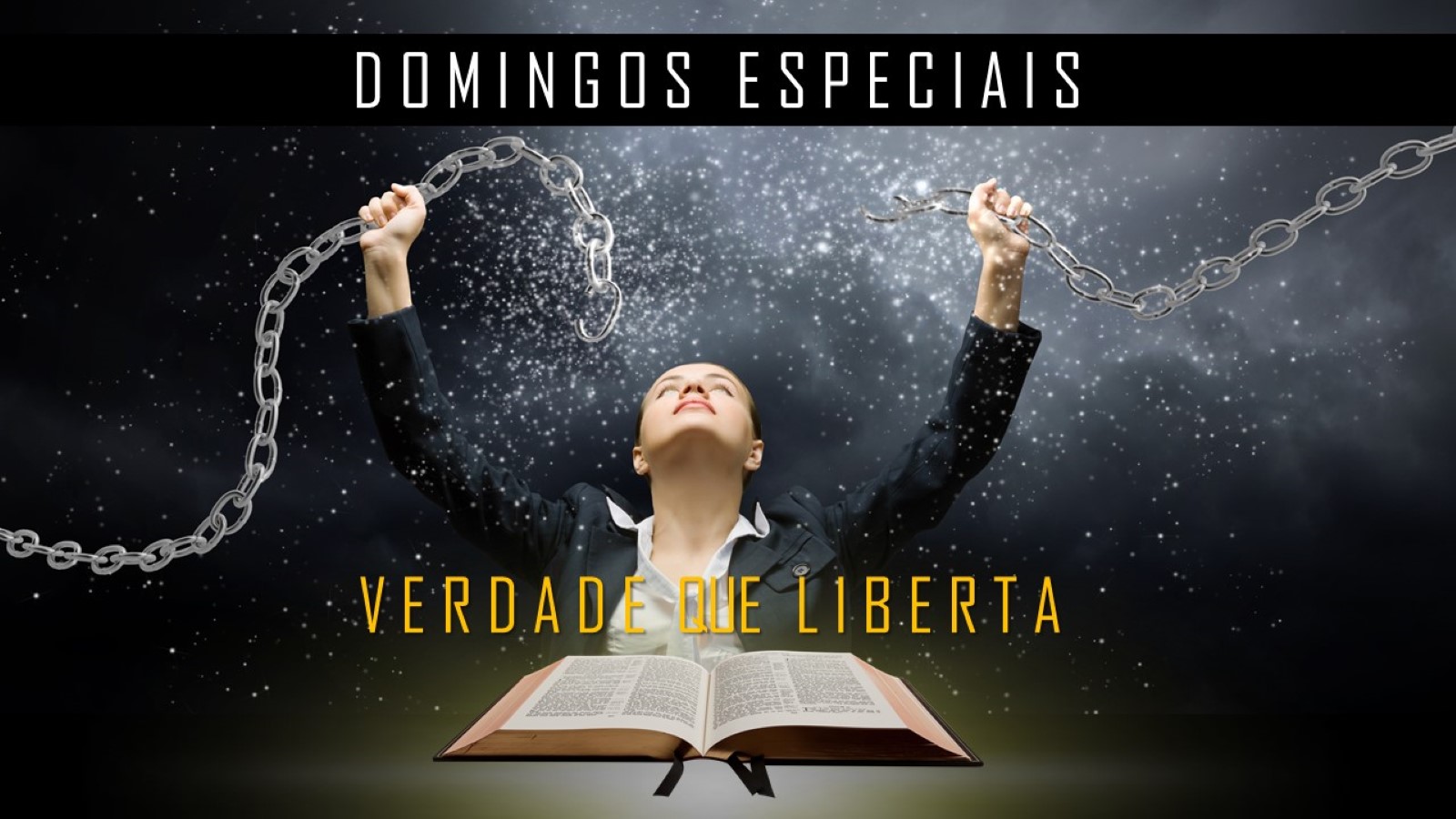 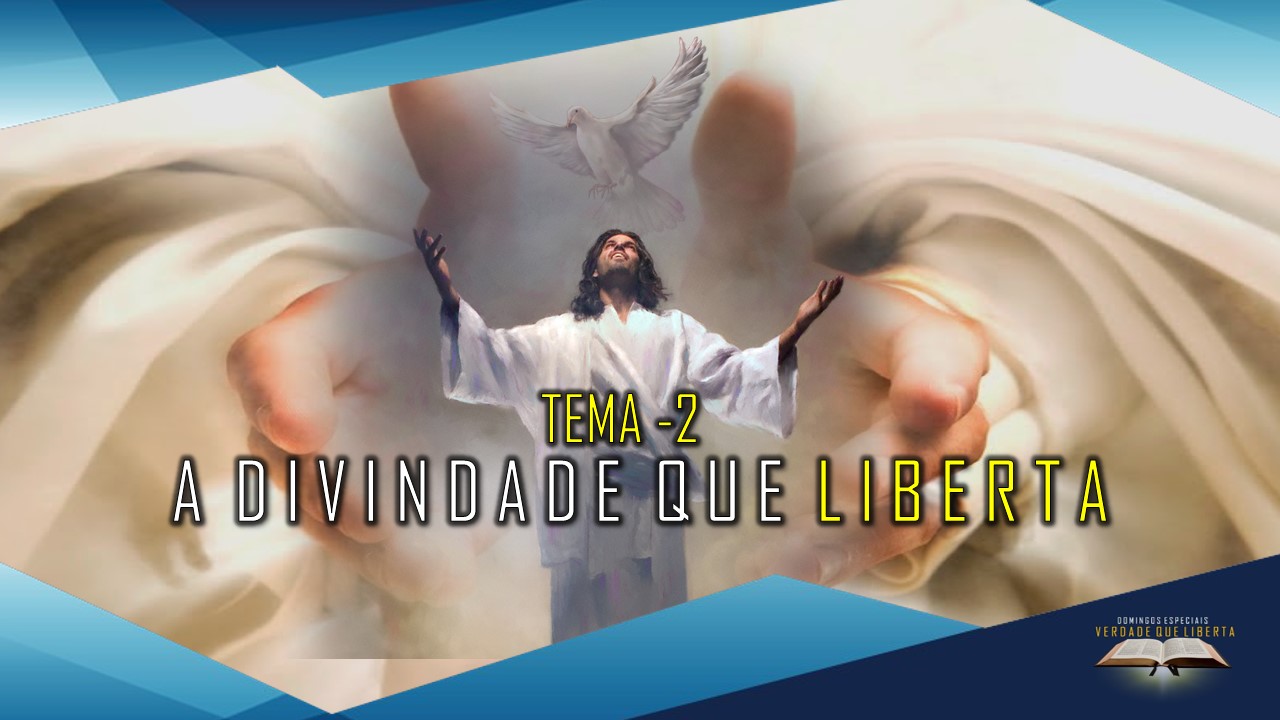 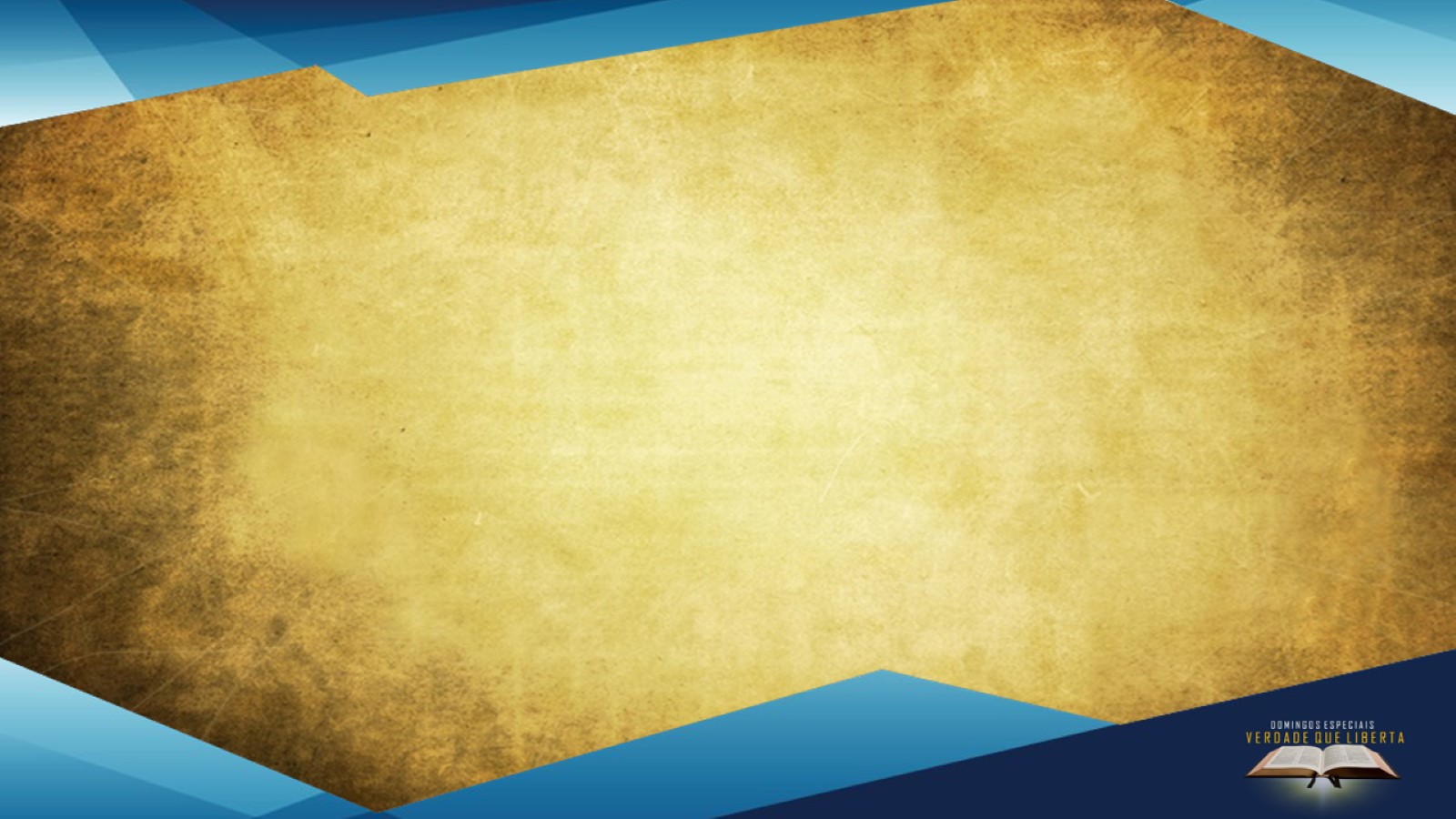 Um dos grandes mistérios da bíblia é o da divindade, 
a bíblia nos apresenta um único Deus que se manifesta em três pessoas distintas. Veremos nesse estudo 
o conceito da trindade, esse termo não aparece nas sagradas escrituras, mas a noção de um Deus 
triúno está alicerçada na palavra de Deus. 
Veremos também a divindade de Jesus e a do Espírito Santo que são na essência e propósito Deus.
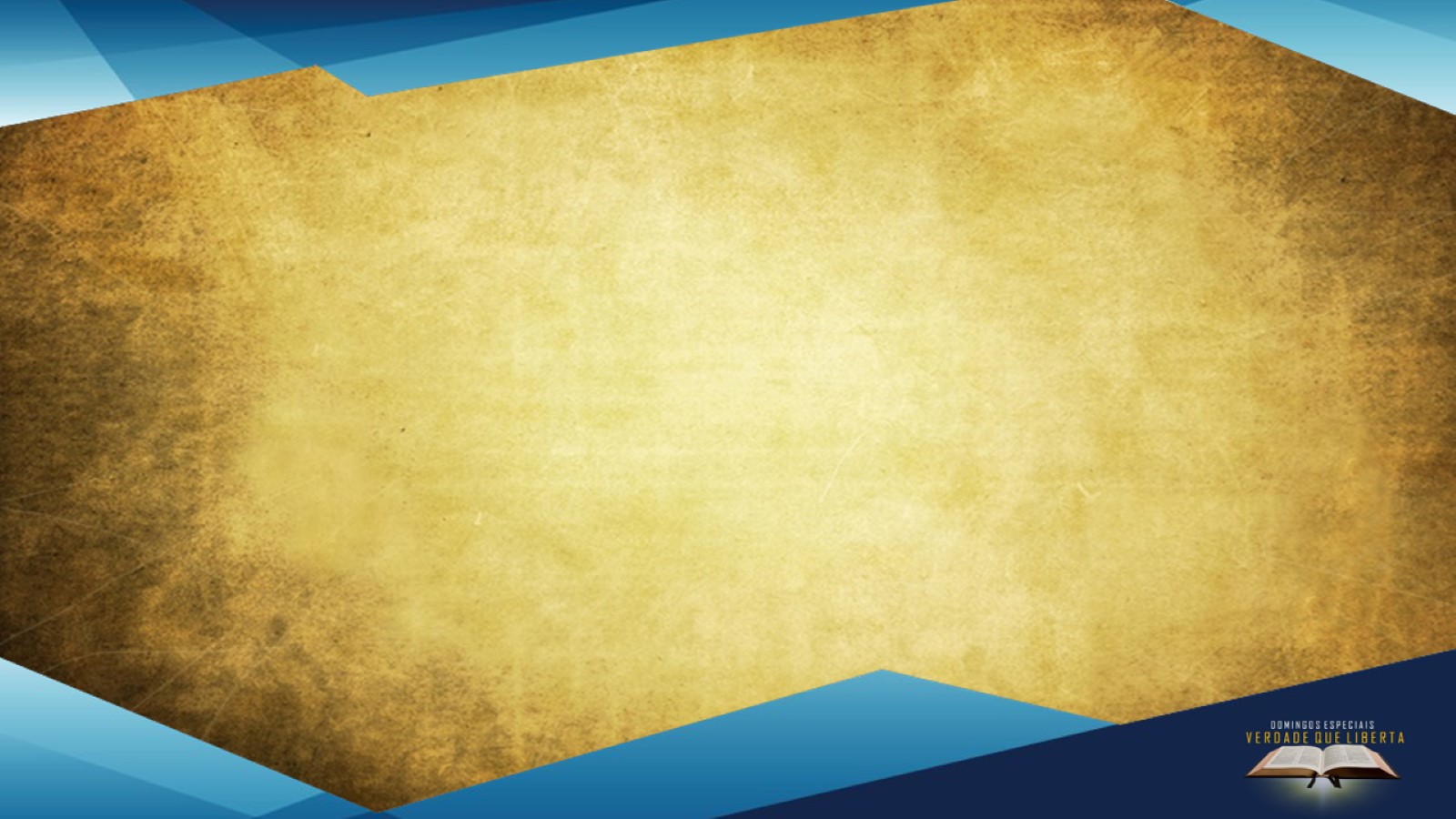 Não pretendemos com esse estudo explicar tudo sobre a divindade, pois isso é impossível a mente humana. O que iremos fazer é analisar o que a palavra de Deus nos deixou para termos nossa fé fortalecida em um Deus maravilhoso em bondade e poder.
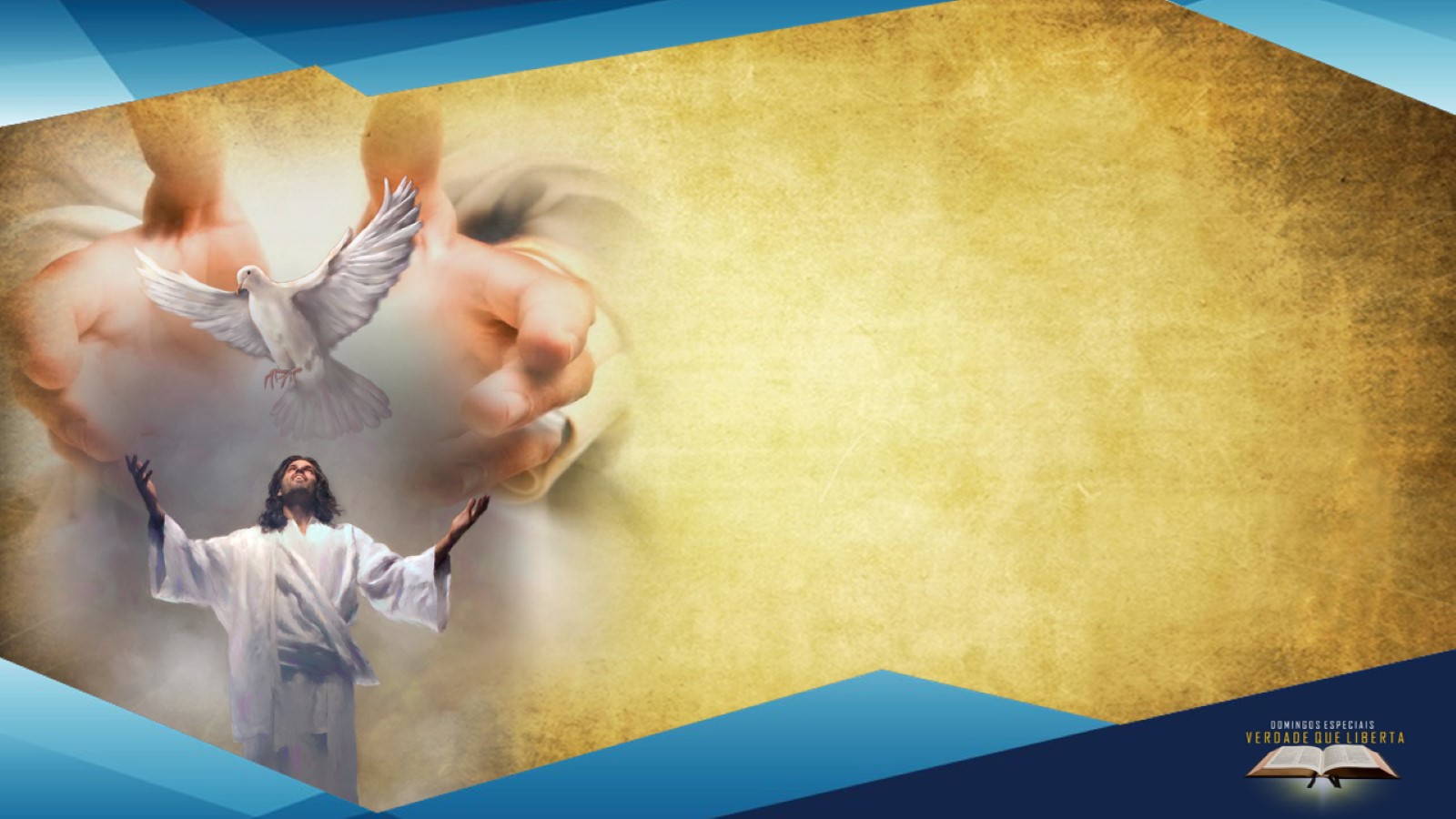 Vamos dividir 
esse estudo em 
três partes:
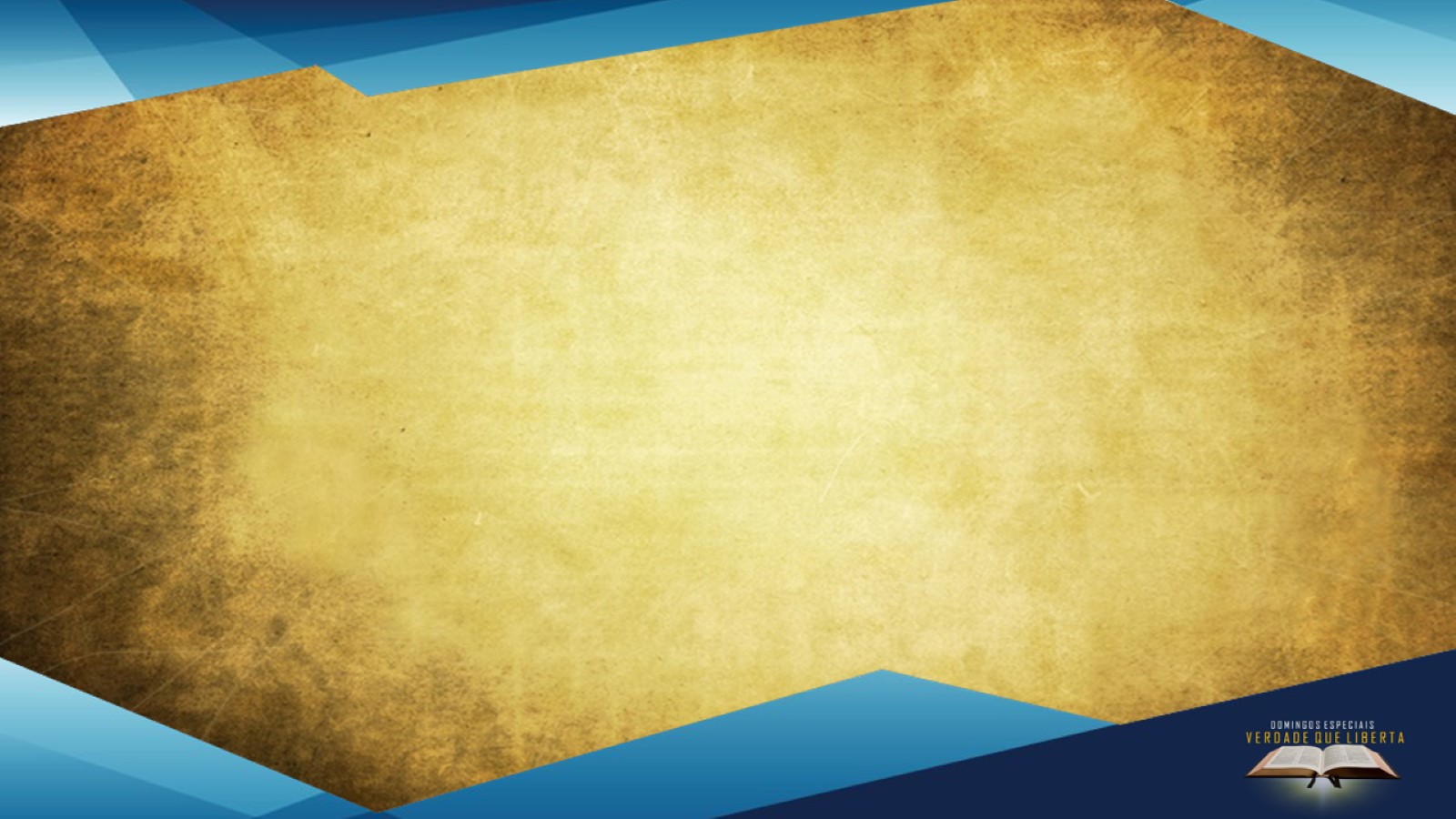 1- O CONCEITO DA TRINDADE: 
Analisaremos os textos que mostram a existência 
de três pessoas na divindade.
2- A DIVINDADE DE JESUS: 
Analisaremos os textos que apresentam Jesus 
como Deus.
3- A DIVINDADE DO ESPÍRITO SANTO: 
Analisaremos os textos que apresentam o Espirito 
Santo como sendo uma pessoa divina.
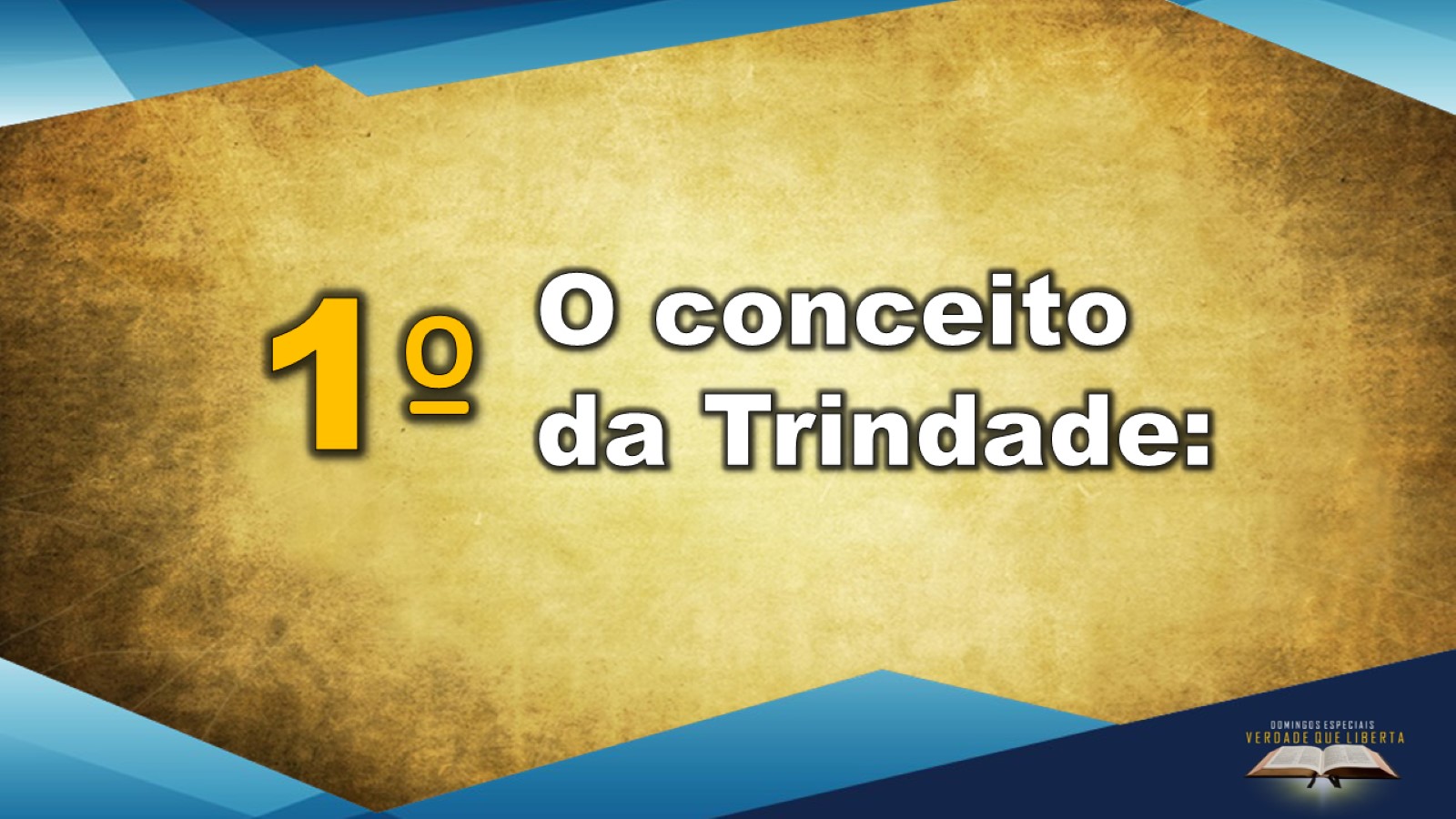 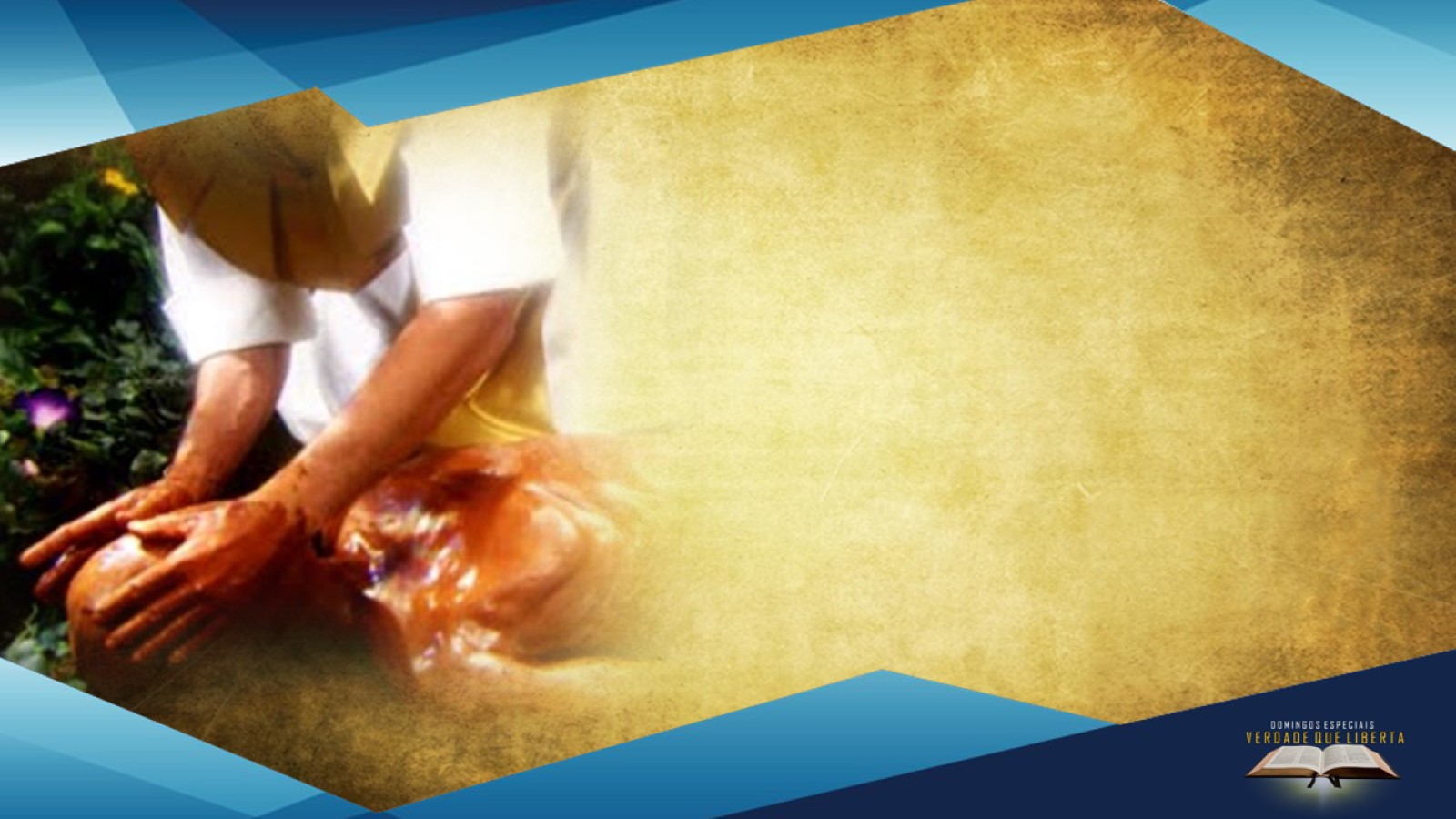 1- O CONCEITO DA TRINDADE:
E disse Deus: Façamos o homem à nossa imagem, conforme a nossa semelhança; e domine sobre os peixes do mar, e sobre as aves dos céus, e sobre o gado, e sobre toda a terra, e sobre todo o réptil que se move sobre a terra. E criou Deus o homem à sua imagem; à imagem de Deus o criou; homem e mulher os criou. 
(Gn. 1:26 - Gn. 1:27)
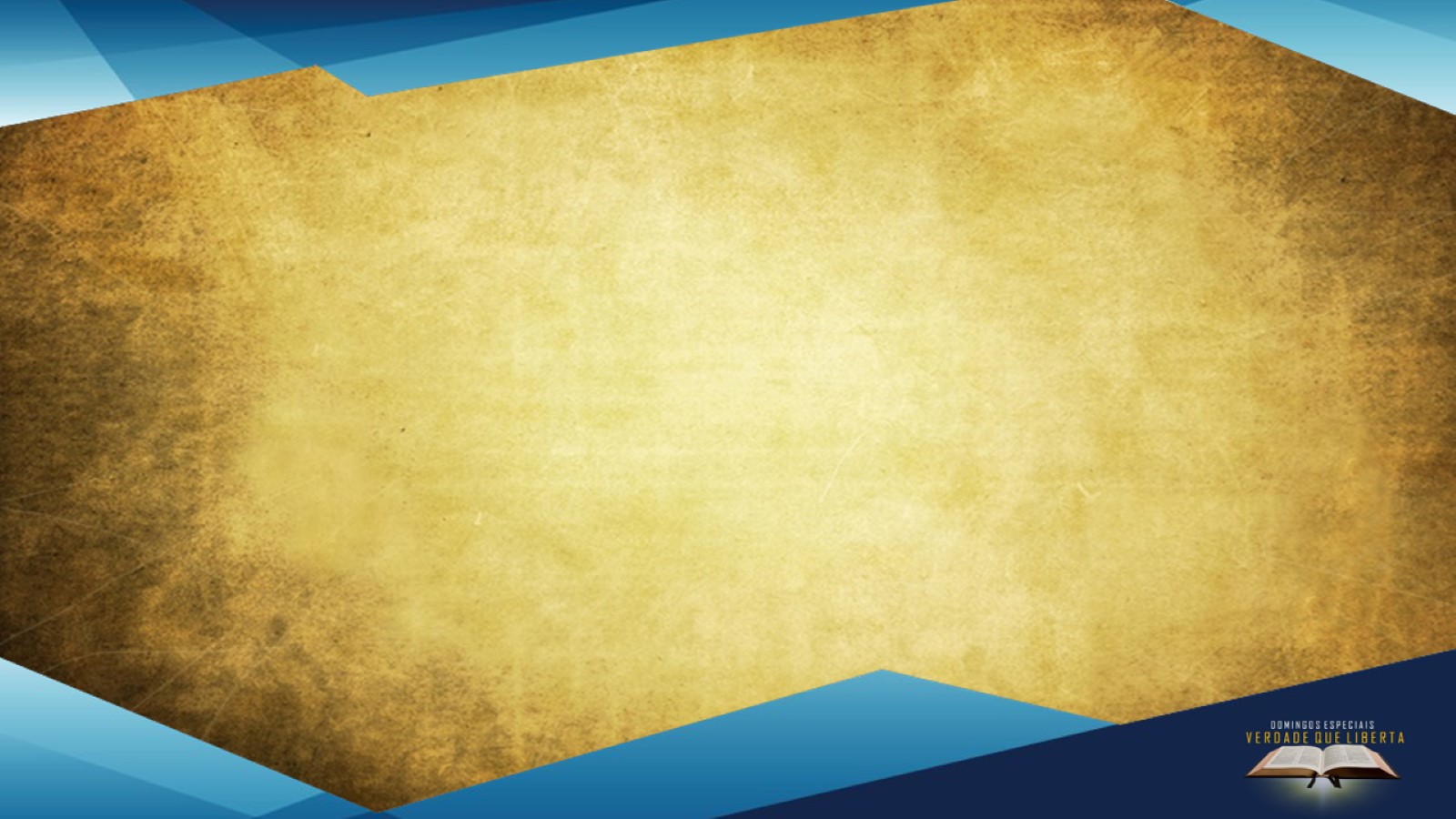 MATEUS. 28:19
Portanto ide, fazei discípulos de todas as nações, batizando-os em nome 
(Nome “singular”, mas são três pessoas) 
do Pai, e do Filho, e do Espírito Santo;
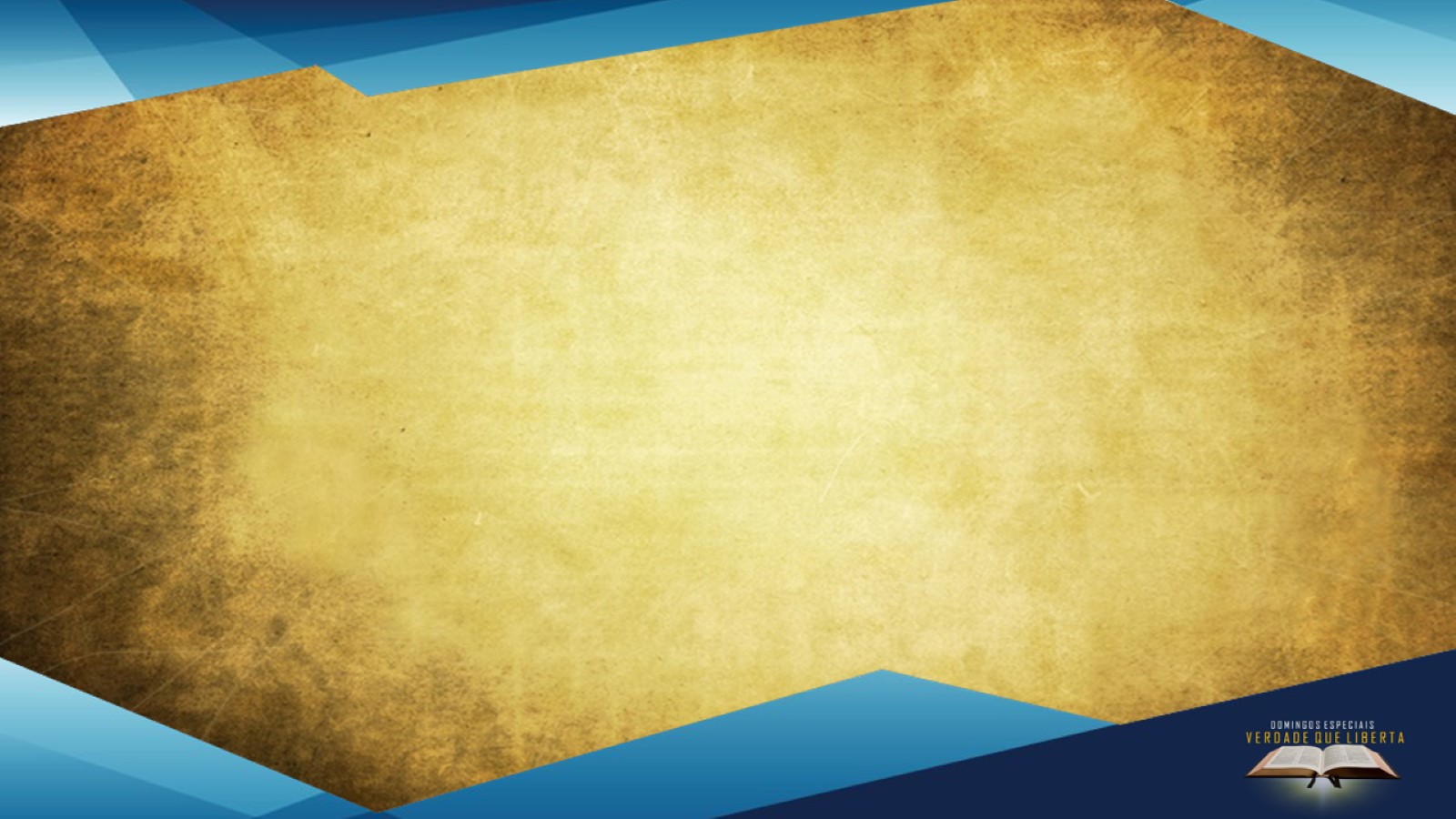 APOCALIPSE. 1:4-5
João, às sete igrejas que estão na Ásia: Graça e paz seja convosco da parte daquele que é, e que era, e que há de vir (Deus Pai), da parte dos sete espíritos que estão diante do seu trono (Deus Espirito Santo); E da parte de Jesus Cristo, (Deus Filho) que é a fiel testemunha, o primogênito dentre os mortos e o príncipe dos reis da terra. Àquele que nos amou, e em seu sangue nos lavou dos nossos pecados,
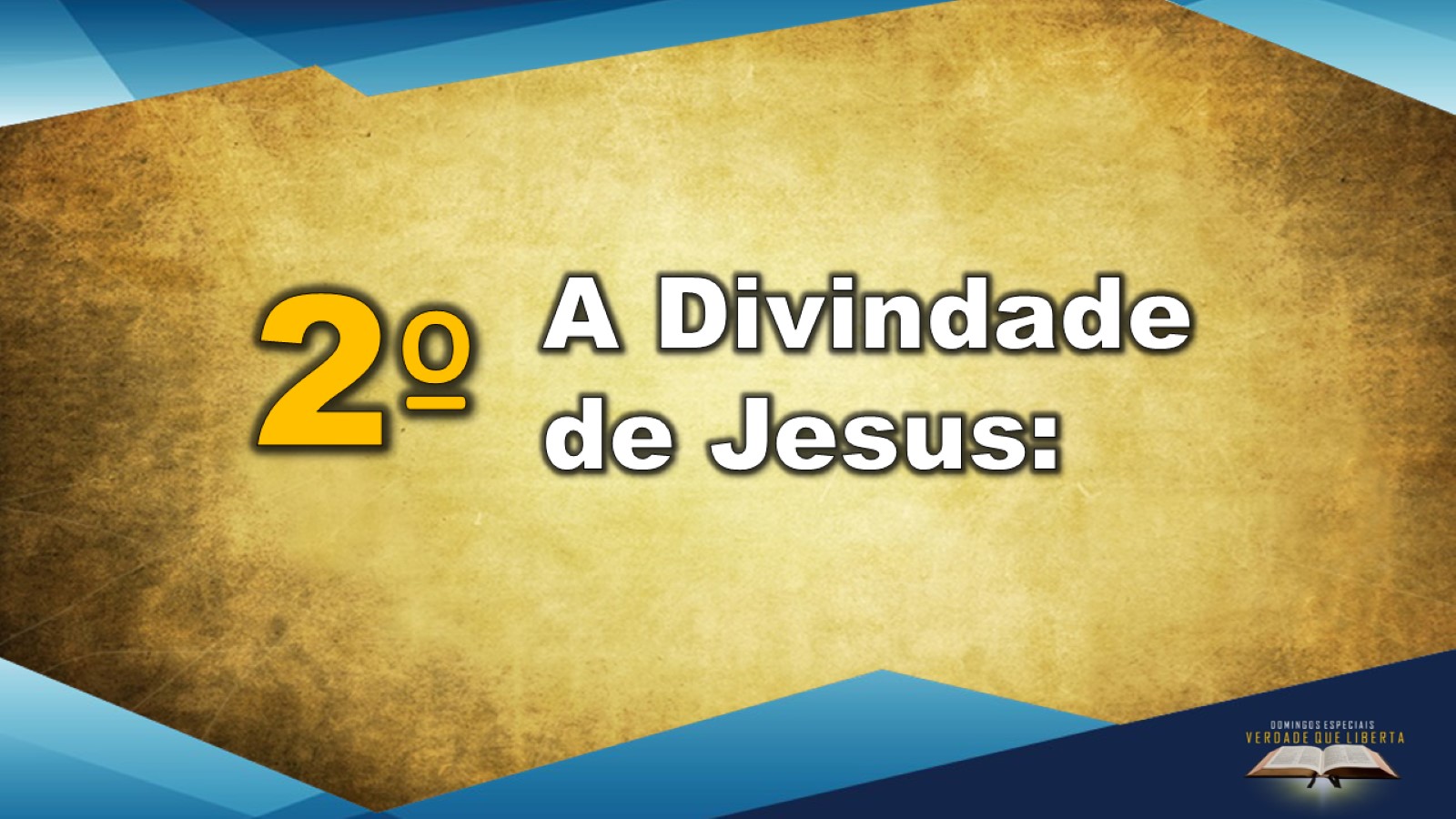 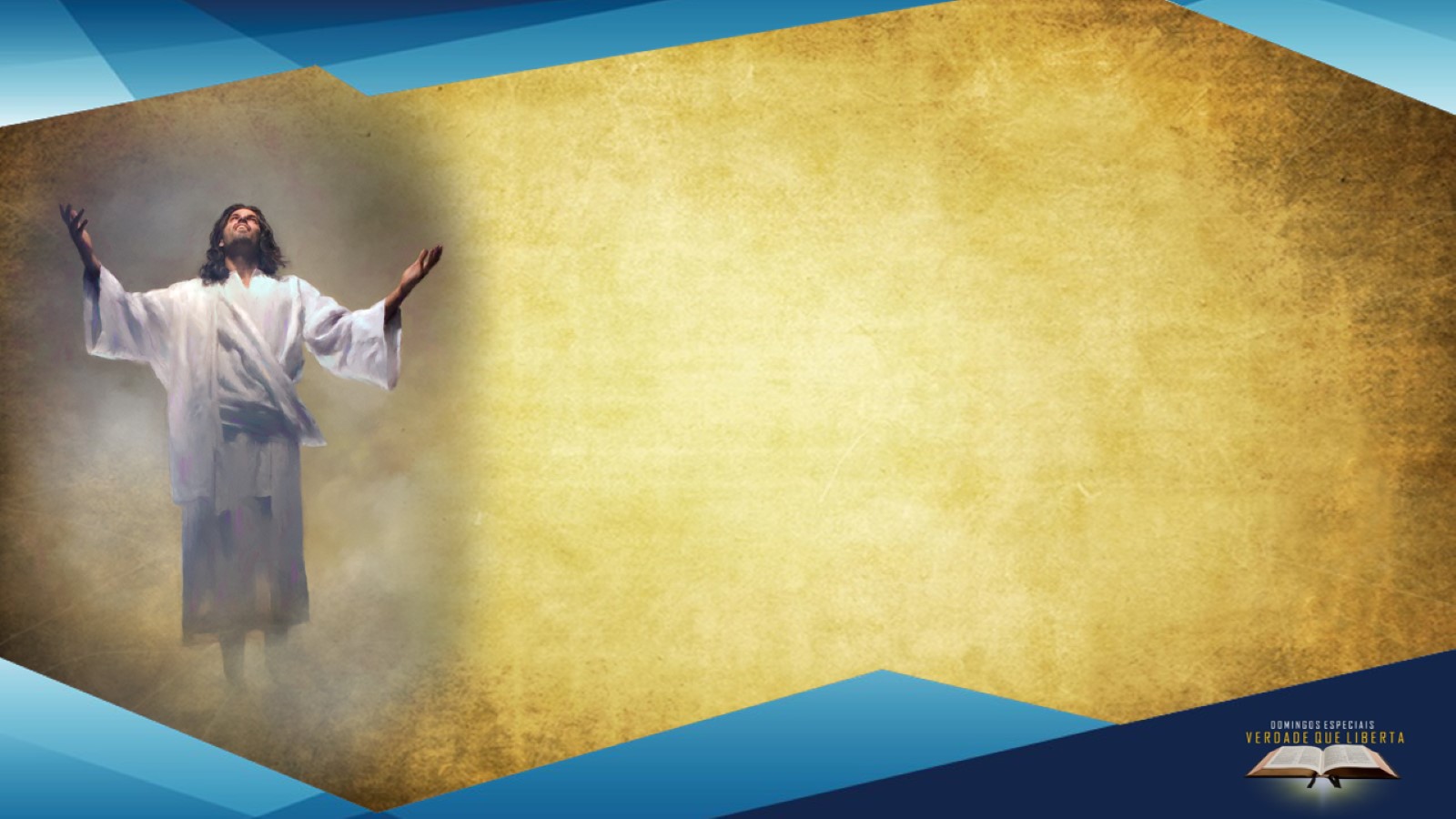 2- A DIVINDADE DE JESUS:
Em vários momentos no NT Jesus é chamado de Deus e Ele mesmo se apresenta como sendo um igual ao Pai, sem falar nos termos usamos para se referir a Sua pessoa que demostram Sua divindade.
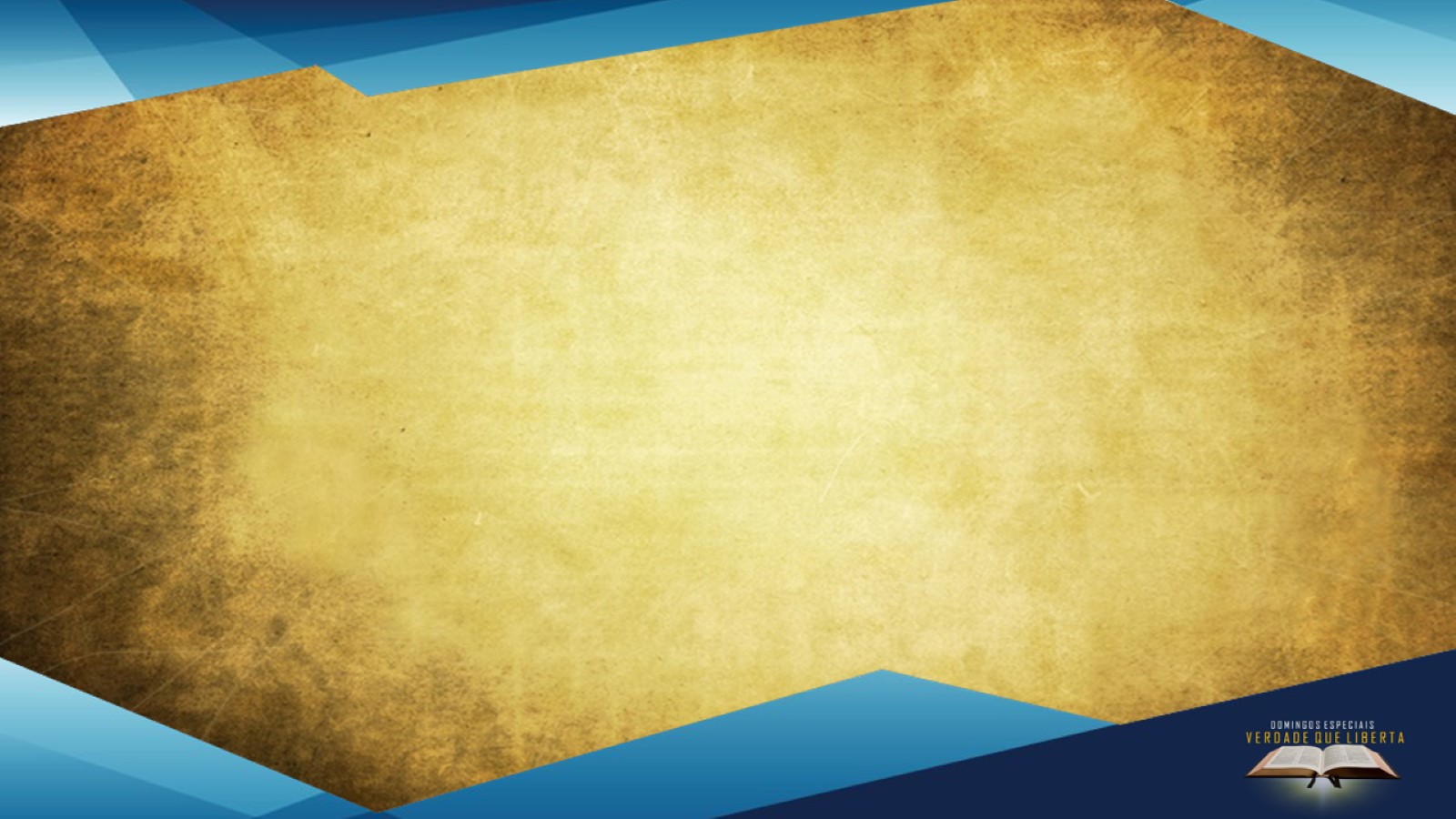 JESUS CHAMADO DE DEUS:
Em Tito 2:13: 
Paulo usa a expressão “grande Deus” para 
se referi a Jesus.
Em João 20:28: 
Tomé diz ao se referir a Jesus: “Senhor meu 
e Deus meu!” 
Em Romanos 9:5: 
Paulo diz que Jesus é “Deus bendito para 
sempre...”
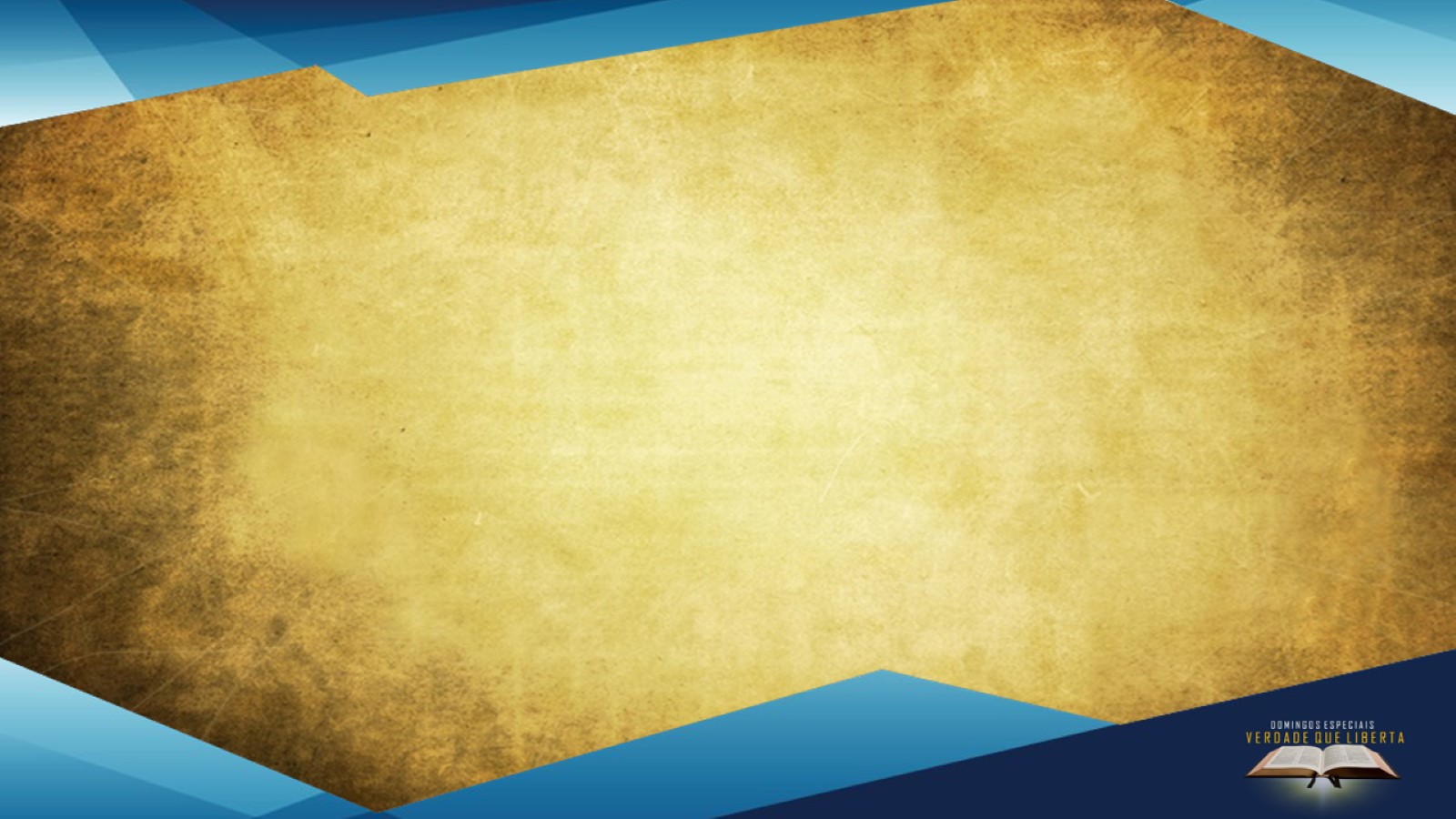 JESUS COMO IGUAL AO DEUS PAI:
Em João 10:30 Jesus diz: “Eu e o Pai somos um.” 
	Em João 8:58 Jesus se apresenta como sendo o “Eu Sou.” A mesma expressão que Moisés ouviu de Deus quando esse lhe perguntou qual era seu nome 
(Ex. 3:14). Esse Termo “Eu Sou” em Hebraico é o tetragrama que compõem o nome de Deus (YHWH). Por isso os judeus queriam apedrejá-lo, pois Ele acabara de se apresentar como o Deus eterno.
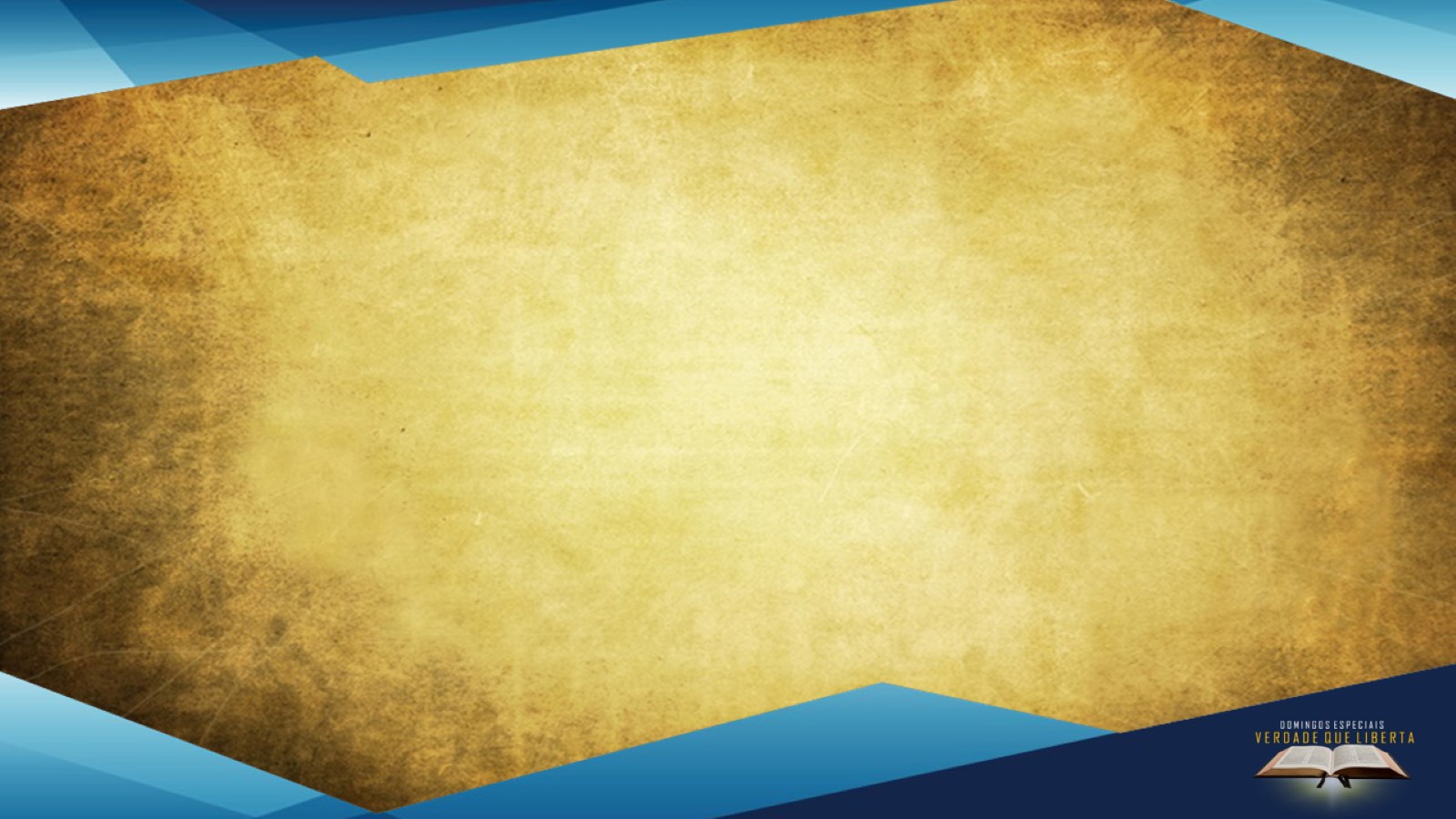 TERMOS QUE DEMOSTRAM 
A DIVINDADE DE JESUS:
Em Colossenses 2:8-9 Paulo afirma que em Cristo habita “toda 
a plenitude da Divindade.” Cristo Jesus tem todas as características da divindade, Ele tem todo poder, Ele sabe de tudo, e Ele está em todos os lugares ao mesmo tempo. Em Isaias 9:6 o profeta diz a respeito do menino Jesus  “...Seu nome será: Maravilhoso Conselheiro, Deus Forte, Pai da Eternidade, Príncipe da Paz.” Destaco aqui dois pontos: Deus Forte e Pai da eternidade, Jesus não só é chamado de Deus como é apresentado como sendo o Pai da Eternidade ou em outras palavras foi Ele que criou a eternidade, Ele sempre existiu.
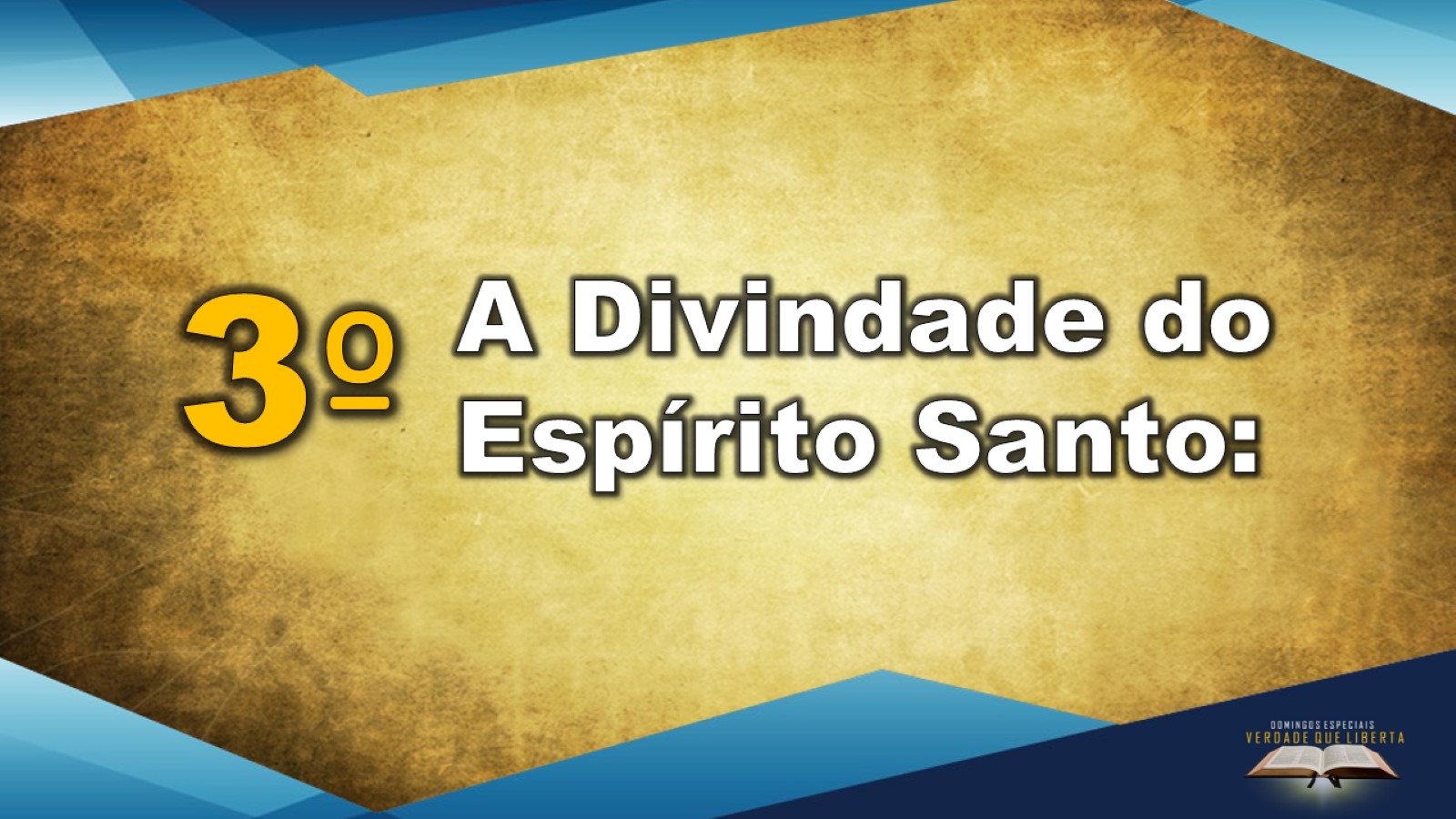 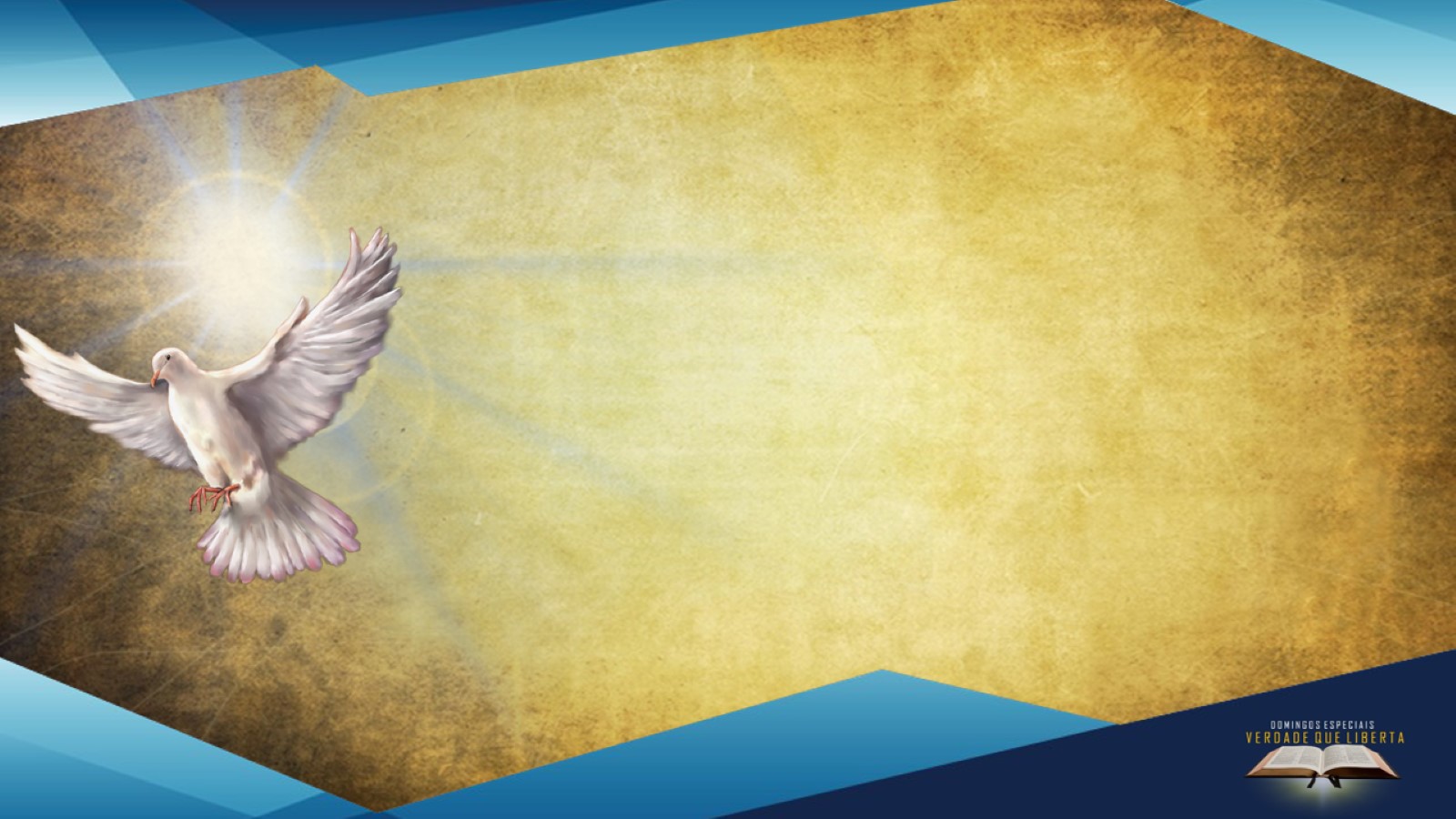 3- A DIVINDADE DO ESPÍRITO SANTO:
Quando se fala do Espirito Santo se fala da pessoa mais discreta da trindade, mas não menos importante pois Ele é o agente ativo da divindade hoje agindo no mundo é Ele que nos convence do pecado, da justiça e do juízo (João 16:8). A bíblia apresenta o Espirito Santo como uma pessoa, não um poder ou uma energia como dizem alguns. E nas passagens da bíblia encontramos referências ao Espirito Santo como sendo Deus.
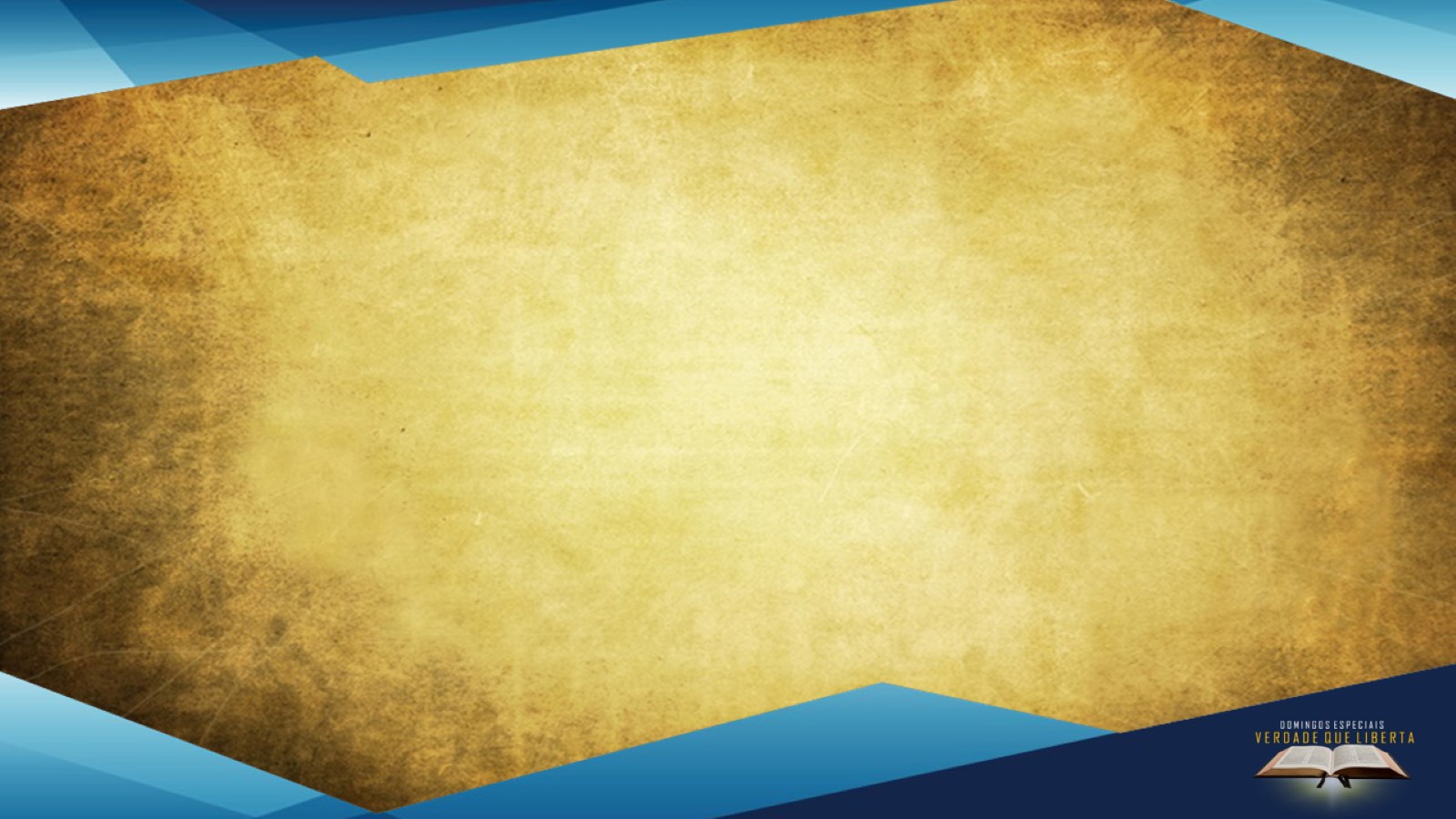 QUANDO SE FALA DO ESPÍRITO SANTO:
Se fala da pessoa mais discreta da trindade, mas não menos importante pois Ele é o agente ativo da divindade hoje agindo no mundo é Ele que nos convence do pecado, da justiça e do juízo (João 16:8). A bíblia apresenta o Espirito Santo como uma pessoa, não um poder ou uma energia como dizem alguns. E nas passagens da bíblia encontramos referências ao Espirito Santo como sendo Deus.
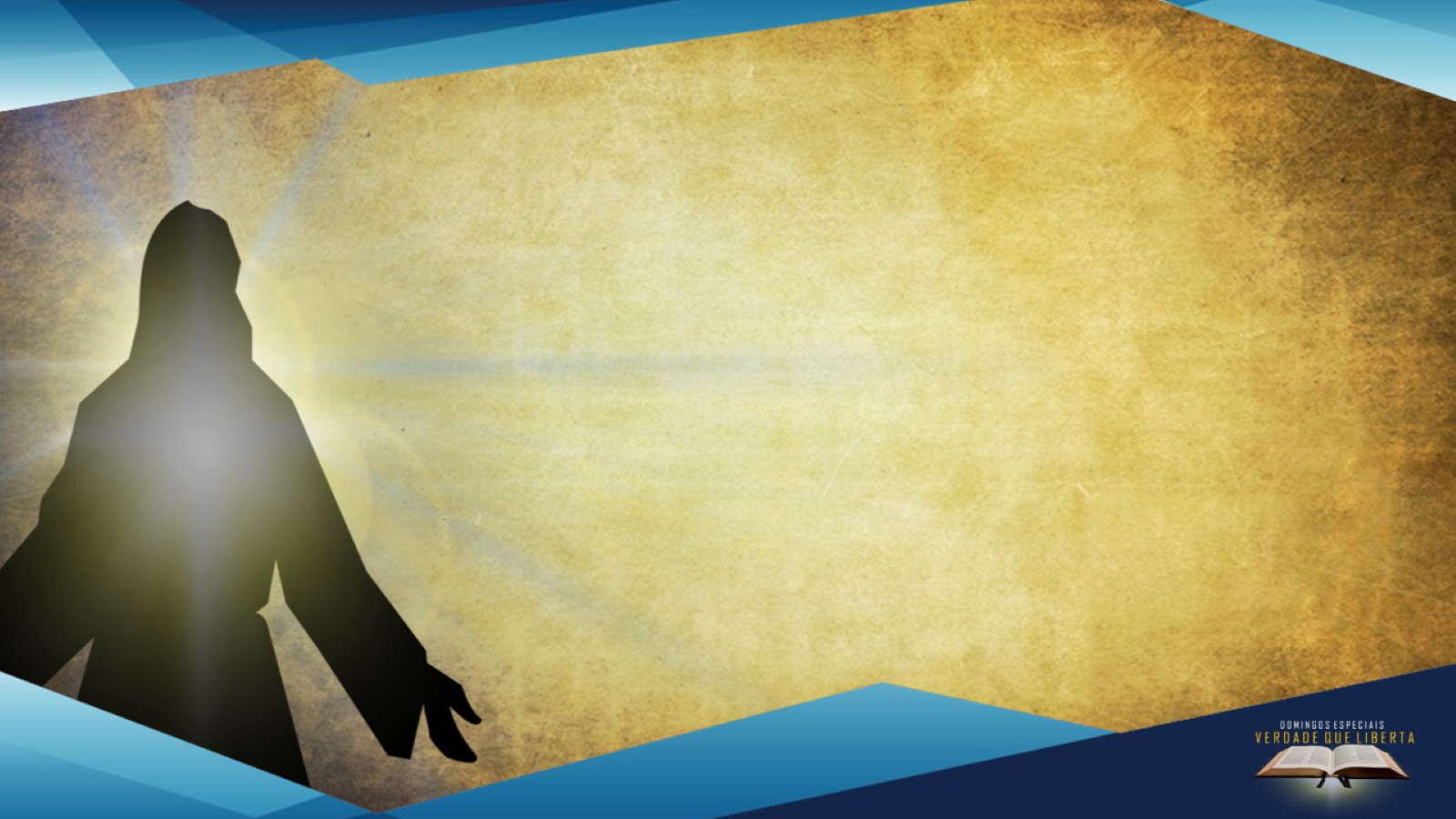 ATOS. 13:2: DIZ QUE 
ELE FALA E DIRIGE A IGREJA
O Espírito Santo não só fala como tem vontade própria e decide o destino da igreja de Deus na terra. Só um ser pessoal tem essa autonomia.
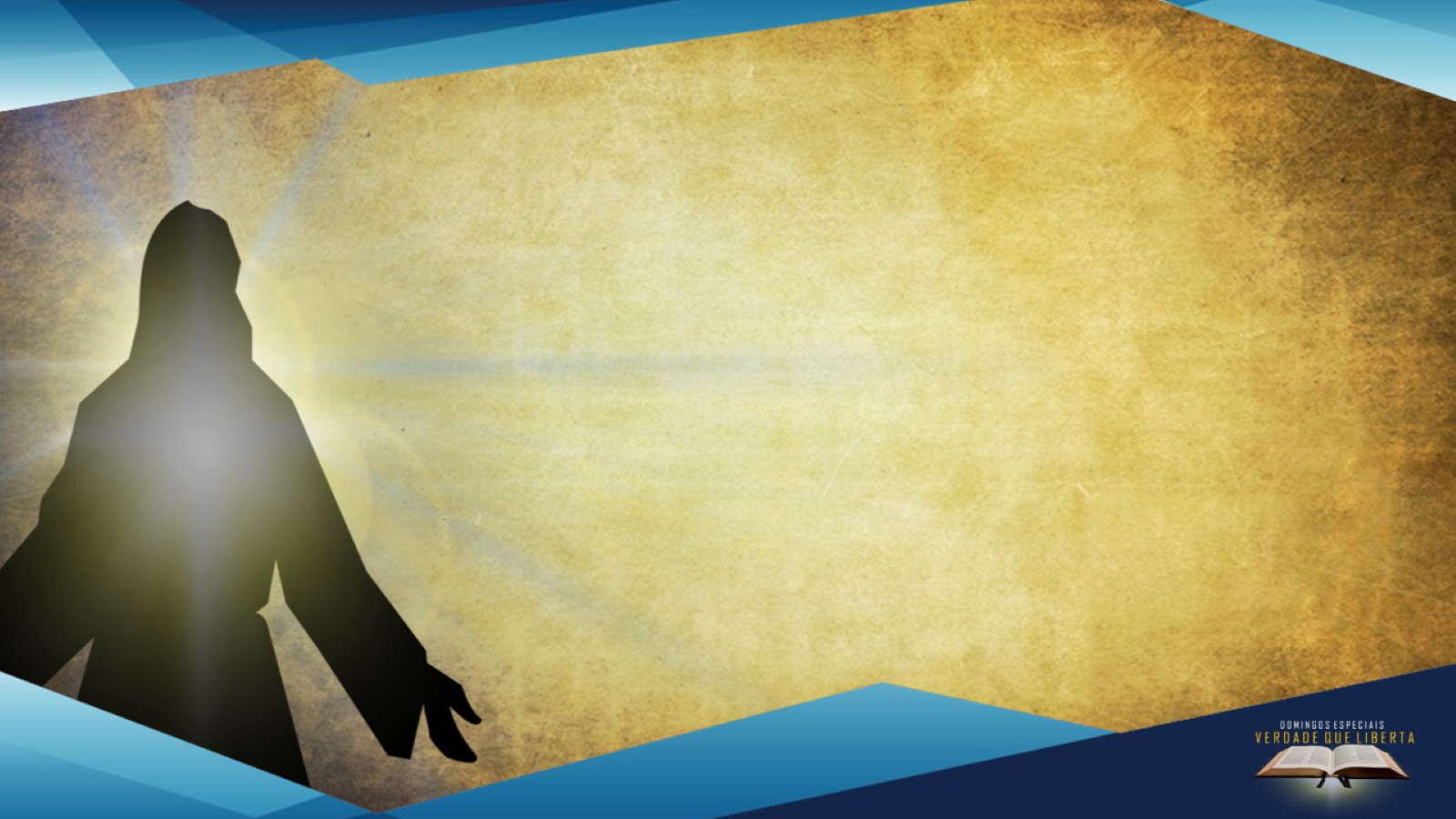 ATOS. 13:2: DIZ QUE 
ELE FALA E DIRIGE A IGREJA
O Espírito Santo não só fala como tem vontade própria e decide o destino da igreja de Deus na terra. Só um ser pessoal tem essa autonomia.
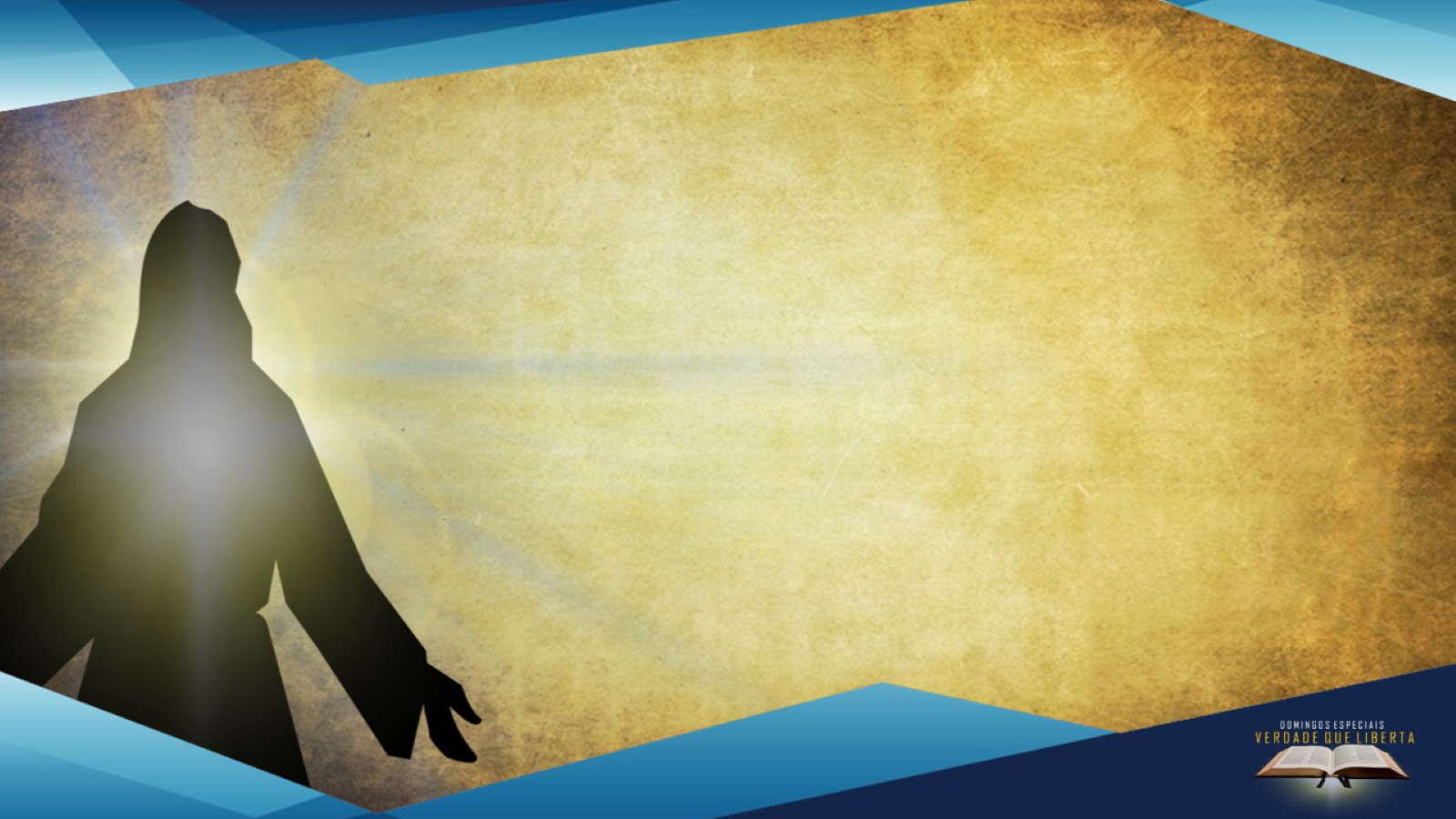 EFÉSIOS. 4:30: 
DIZ QUE PODEMOS
Entristece-lo 
(Só um indivíduo pode ser entristecido, o Espirito Santo 
tem sentimentos)
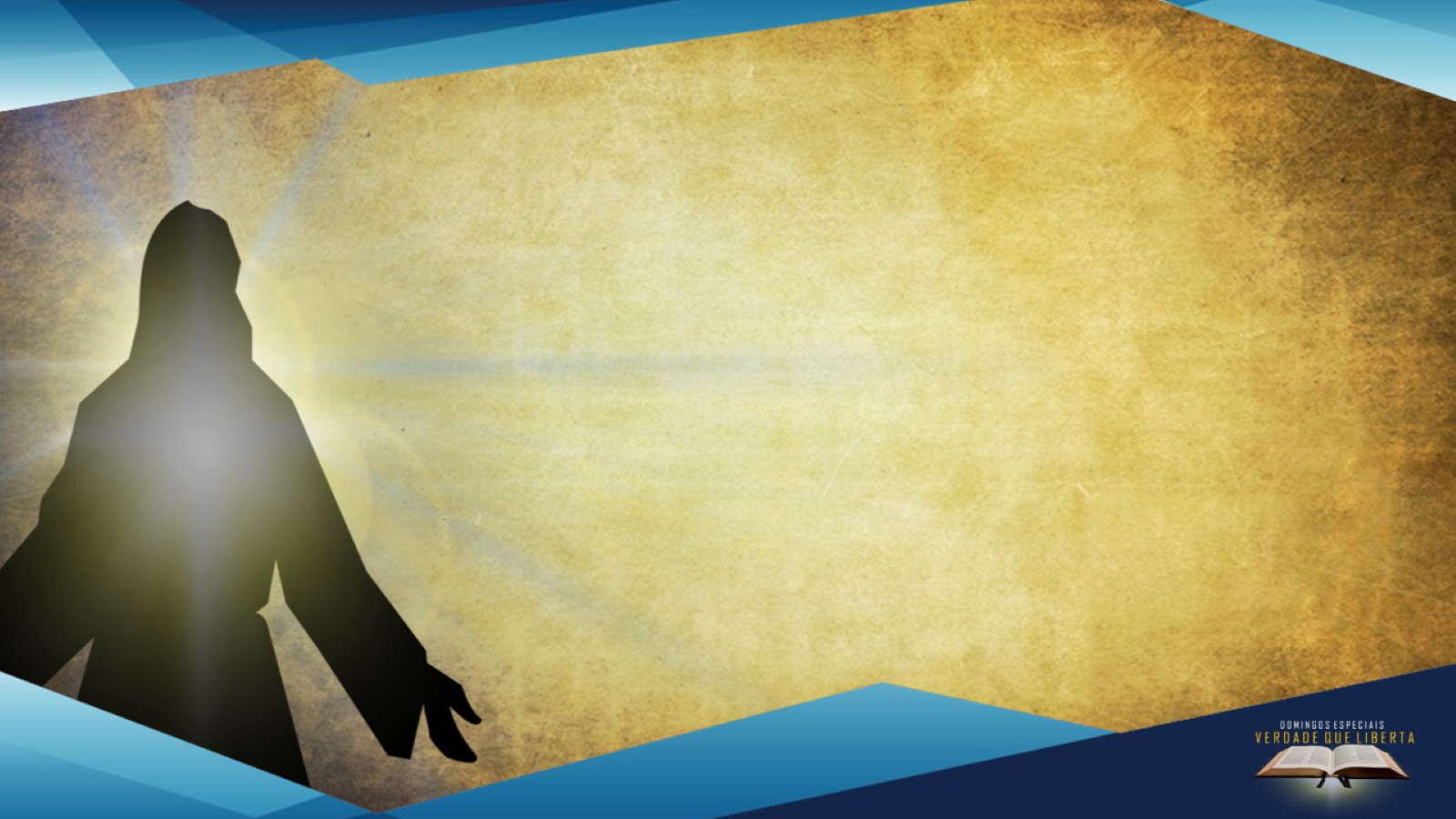 ROMANOS. 8:26: DIZ QUE ELE INTERCEDE POR NÓS
Ele intercede por nós para quem? Para a santa trindade Ele leva nosso caso a estudo dos três poderes do céu e só uma pessoa pode interceder por outra.
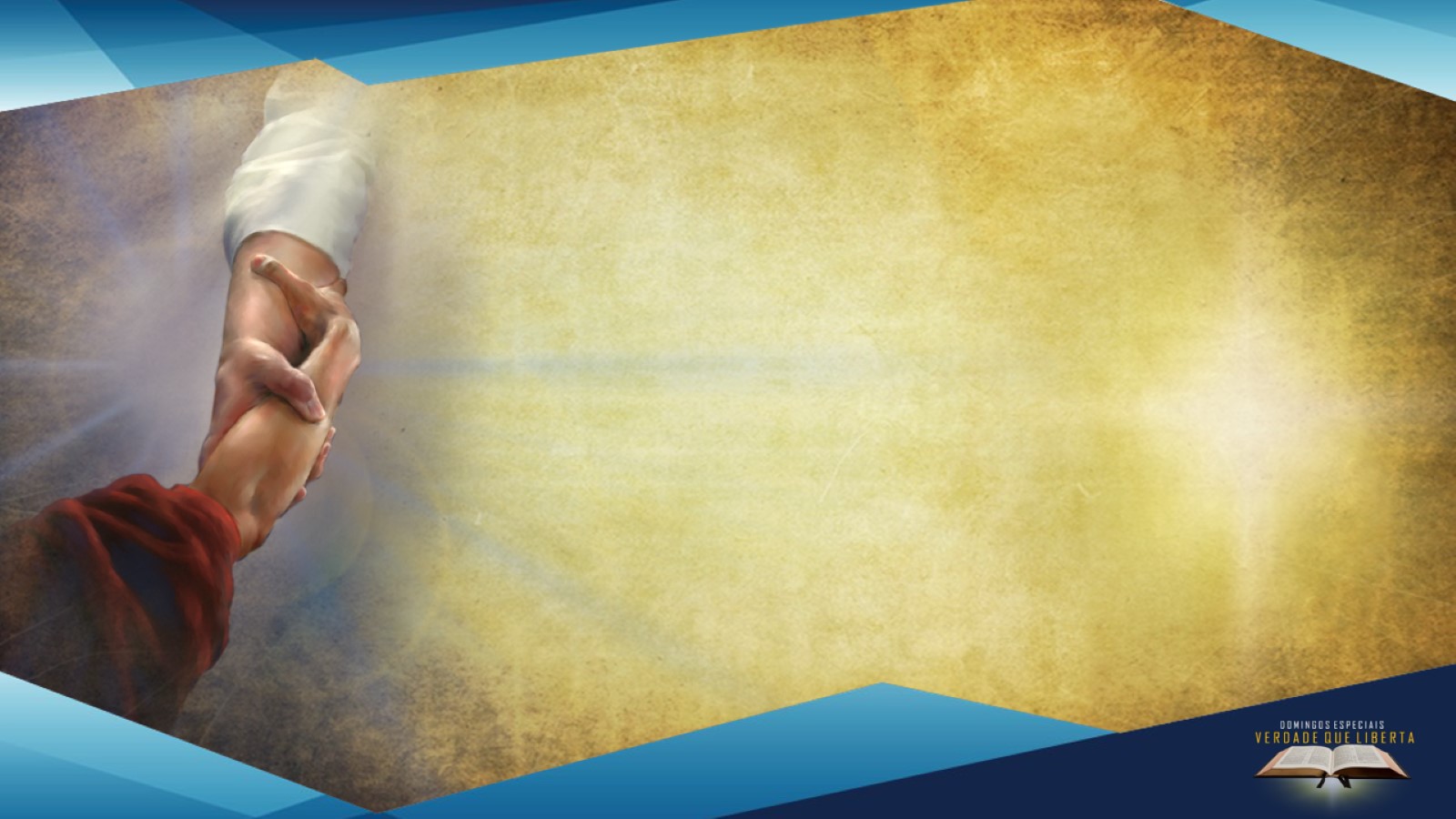 O ESPIRITO SANTO É DEUS:
Mateus.12:31-32
É dito que podemos blasfemar 
contra o Espirito Santo 
e blasfêmia só existe ao se referir 
a Deus. Em At.5:3-4 é dito que 
ao mentir para o Espirito 
Santo Ananias estava mentindo 
para  Deus.
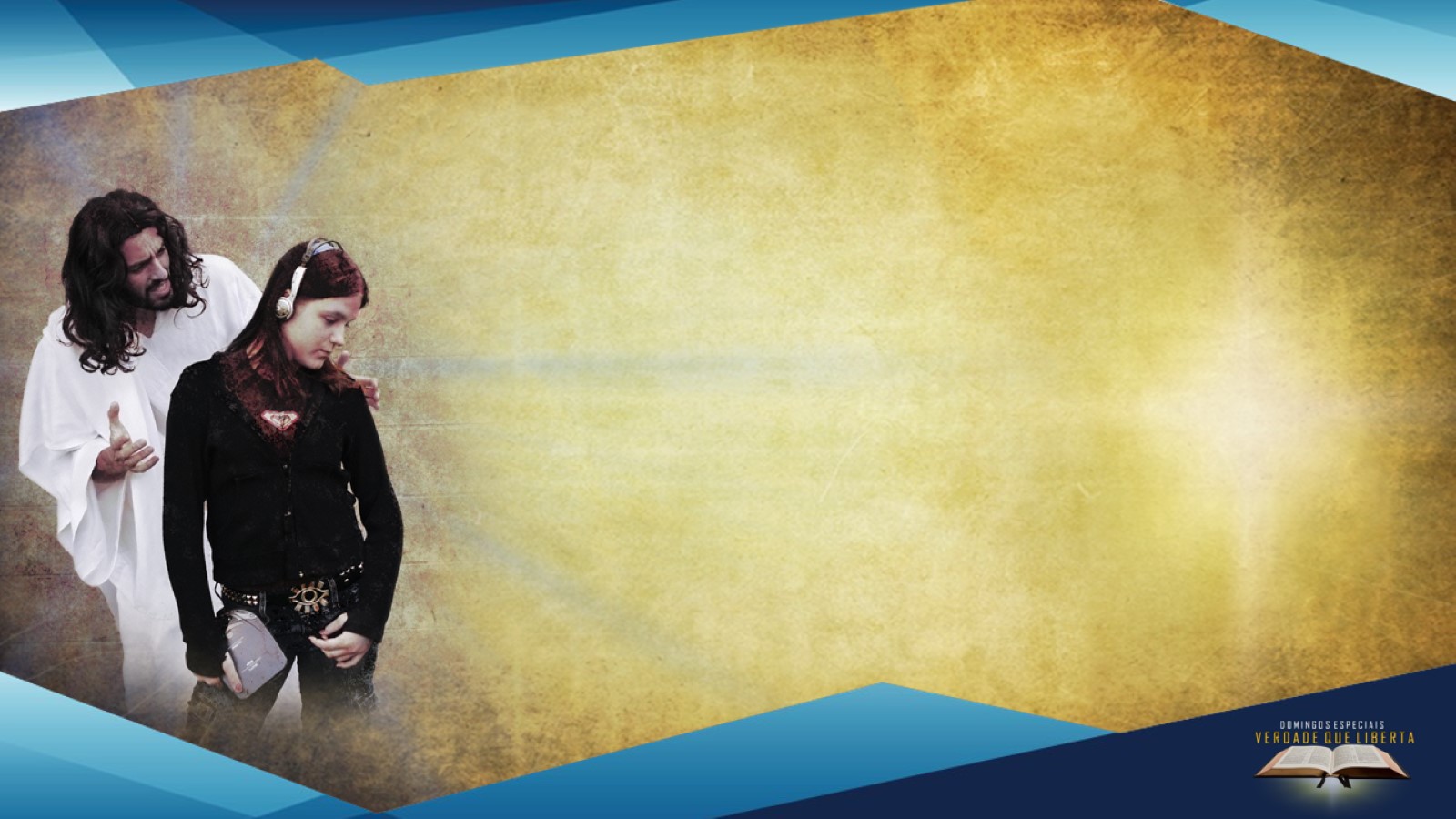 JESUS APRESENTA O ESPÍRITO SANTO COMO SENDO IGUAL A ELE.
Em João 14:16 O termo “outro” usado nesse texto é “Allos” que no original grego quer dizer outro da mesma espécie. No grego tem outra palavra para “outro” que expressa a ideia de outro de espécie diferente que é “heteros”, mas Jesus usou a palavra “Allos” indicando que o Espirito Santo é igual a Ele, é da mesma espécie.
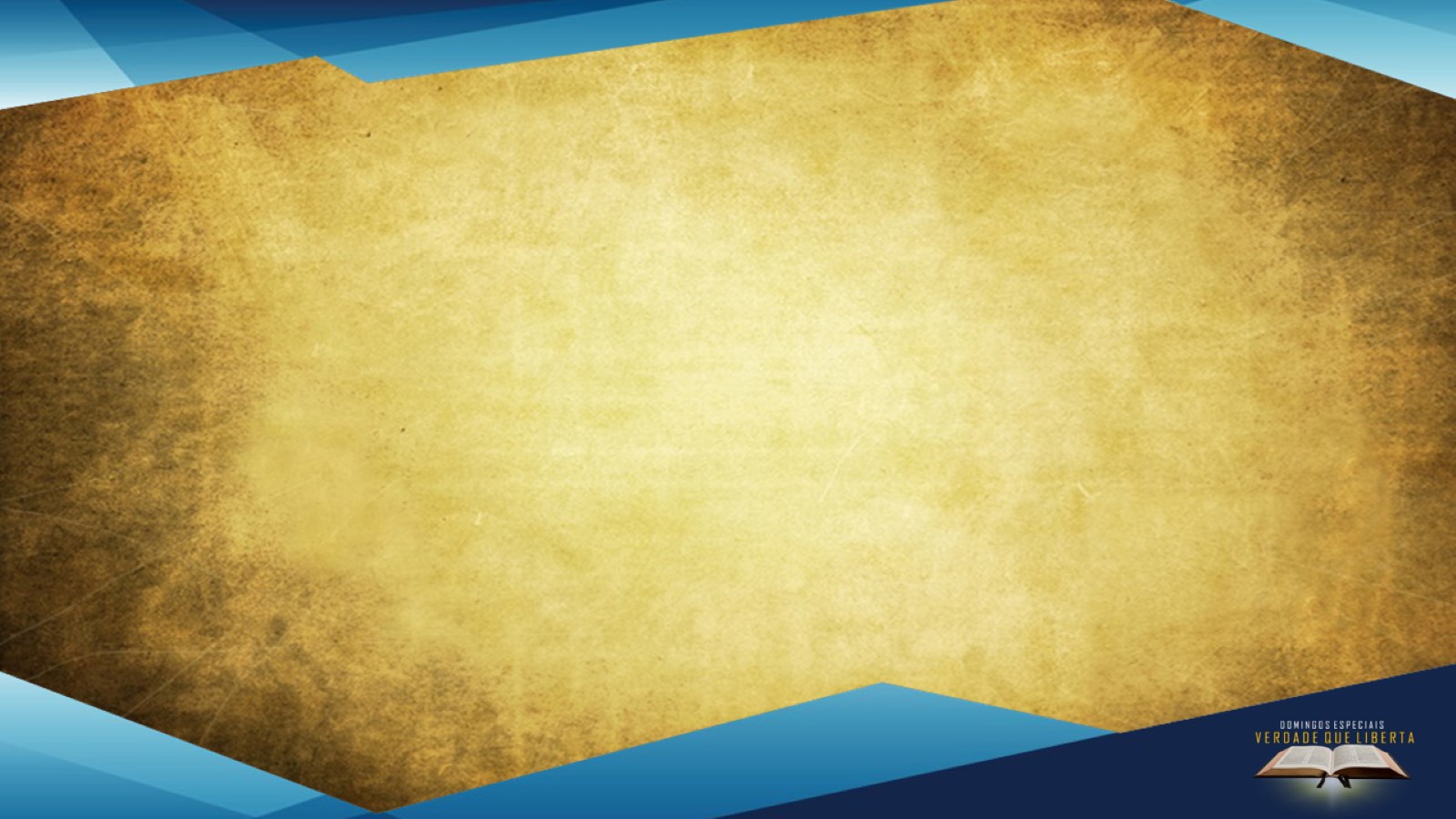 As três pessoas da divindade coexistem desde o princípio da eternidade e estão trabalhando para a nossa salvação, isso não lhe fala ao coração?
Não somos apenas a criação de um Deus que rege o universo (Deus Pai), mas somos o fruto de um Deus que se fez carne e habitou entre nós para morre pelos nossos pecados (Deus Filho) e somos o alvo de um Deus que se move em nosso meio e que age por meio de todos e está com todos e em todos para nos convencer do pecado, da justiça e do juízo (Deus Espirito Santo).
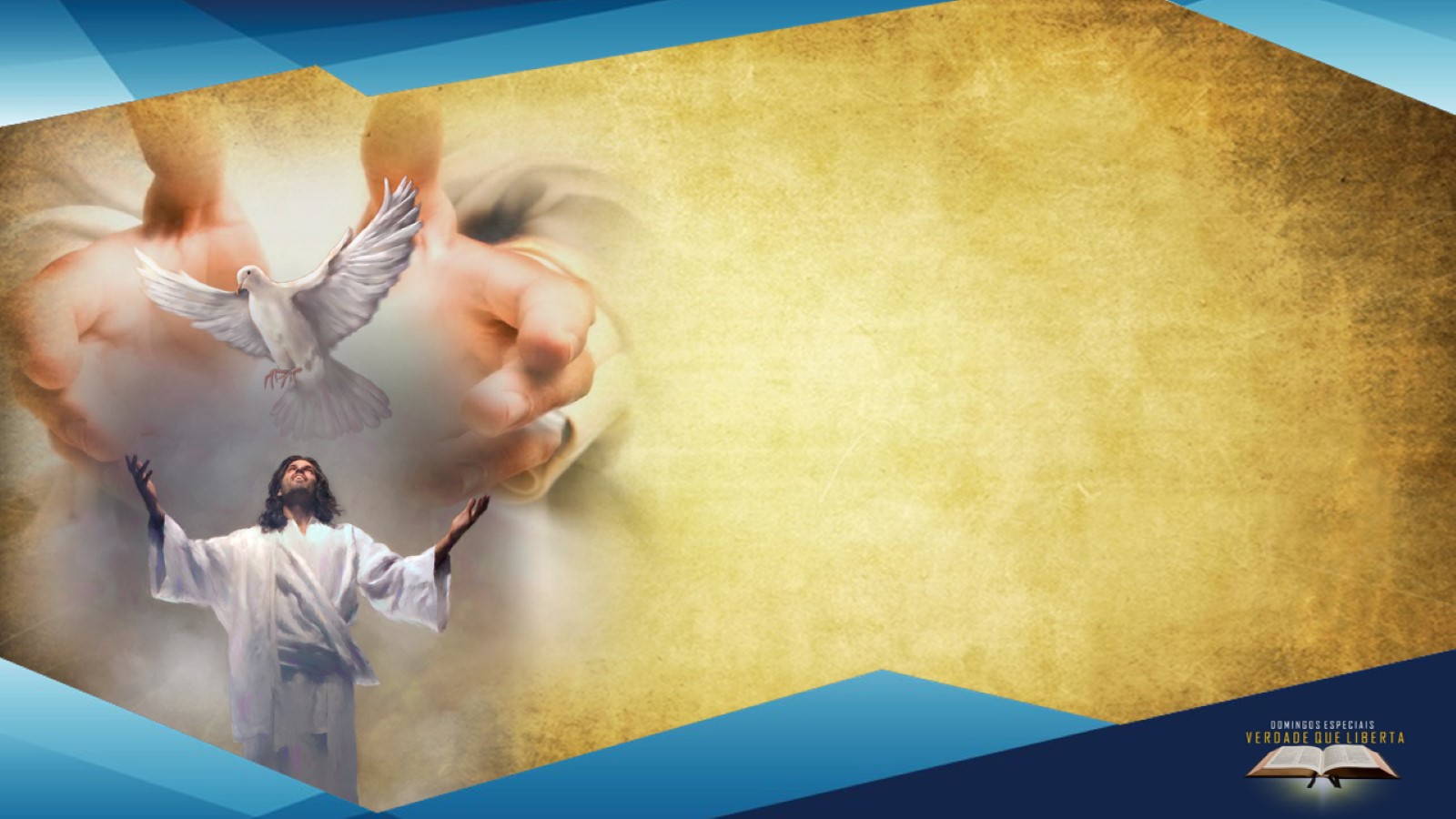 Se a divindade existisse em apenas uma pessoa, Deus seria apenas poder. Se a divindade existisse em duas pessoas apenas, Deus seria amor. Mas a divindade está em três pessoas por isso Deus é relacionamento.
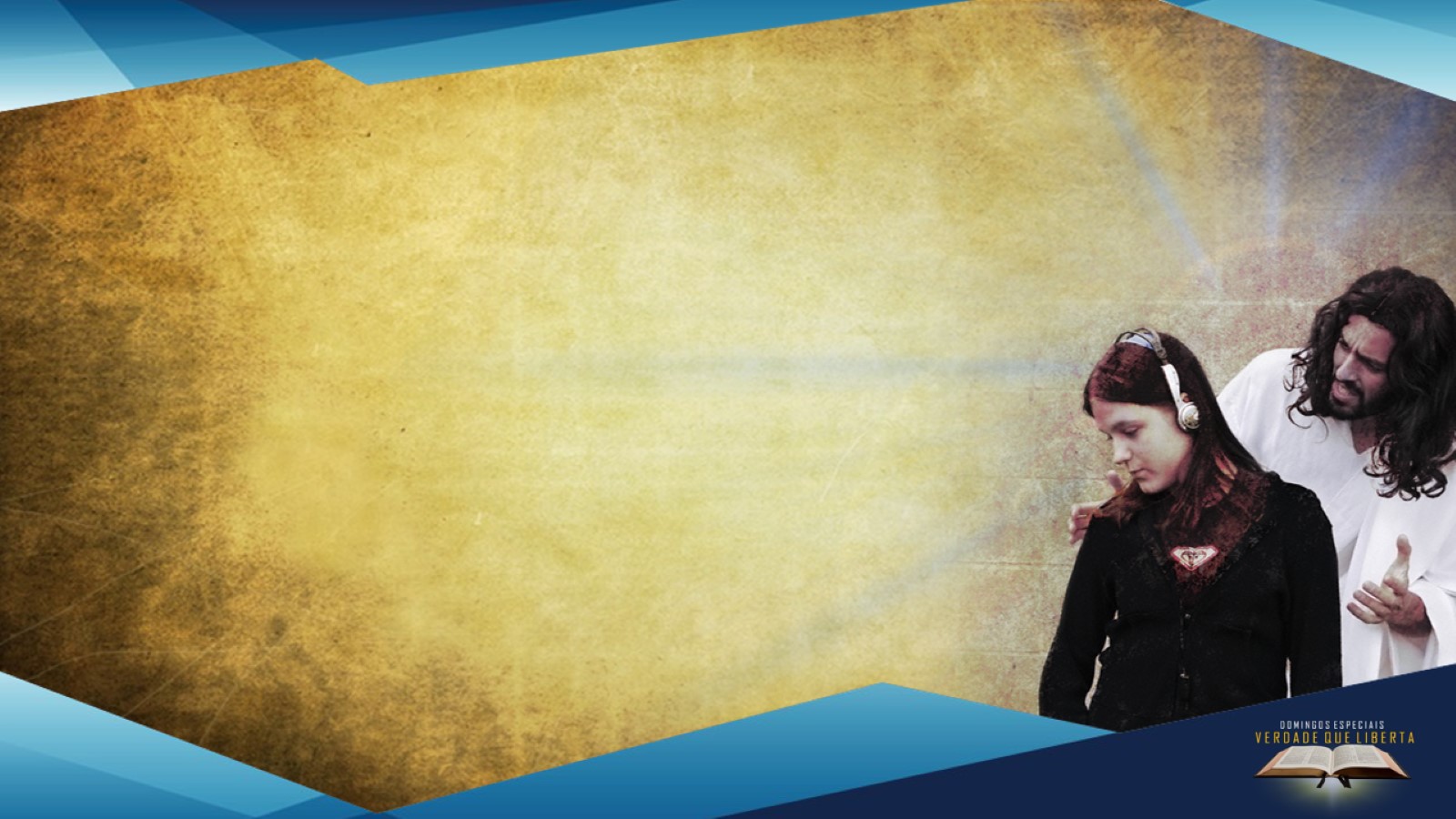 3 PERGUNTAS:
1- Como você tem respondido a esse Deus de poder, amor e relacionamento? Deus quer se relacionar com você! Deus já provou que te ama!  Deus tem poder para te libertar!
  
2- O que tem te impedido de ser fiel a esse Deus?

3- Quantos hoje gostariam de aceitar esse Deus maravilhoso em suas vidas e se comprometerem a viver em Sua presença e de acordo com a Sua vontade?
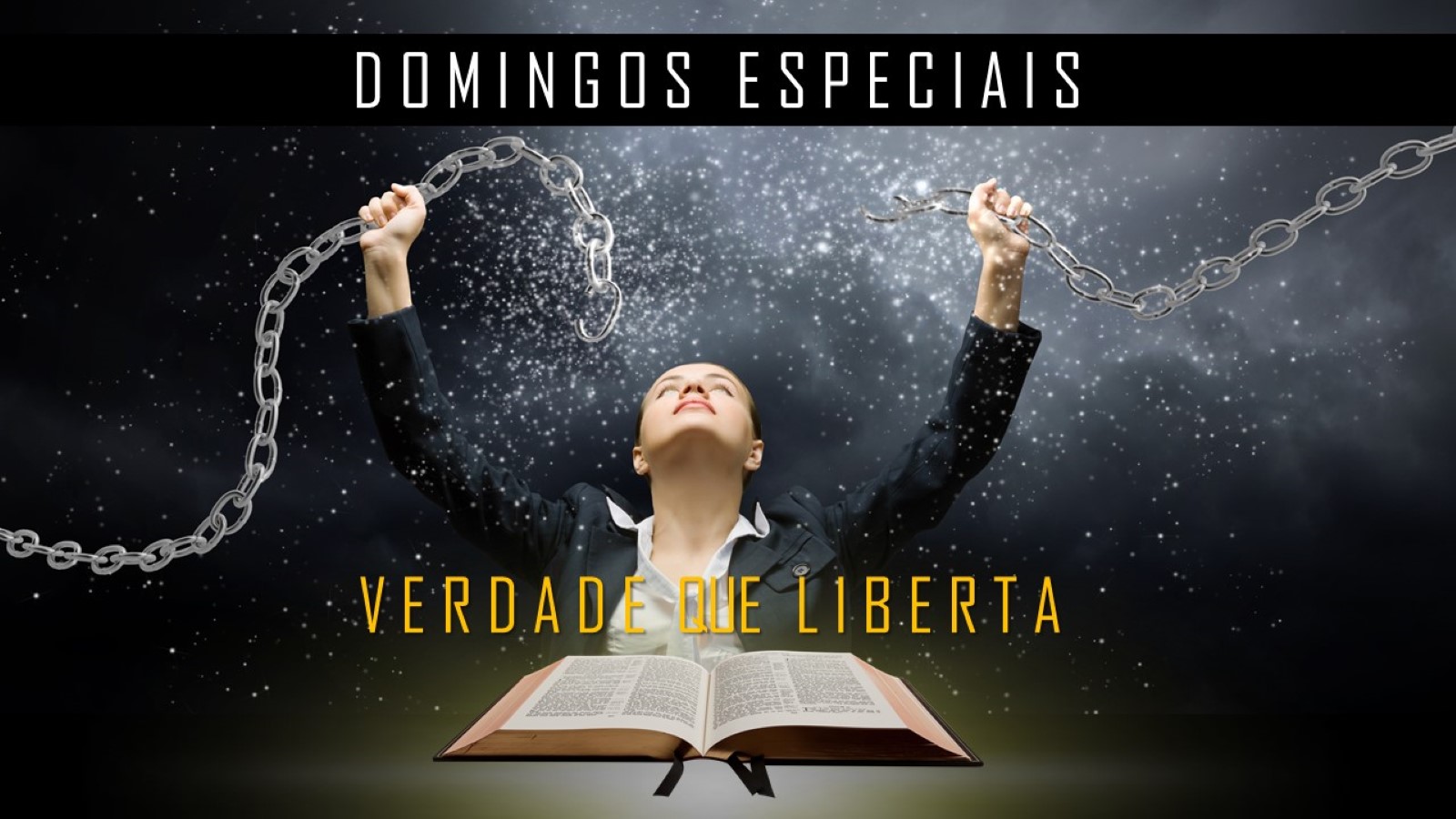